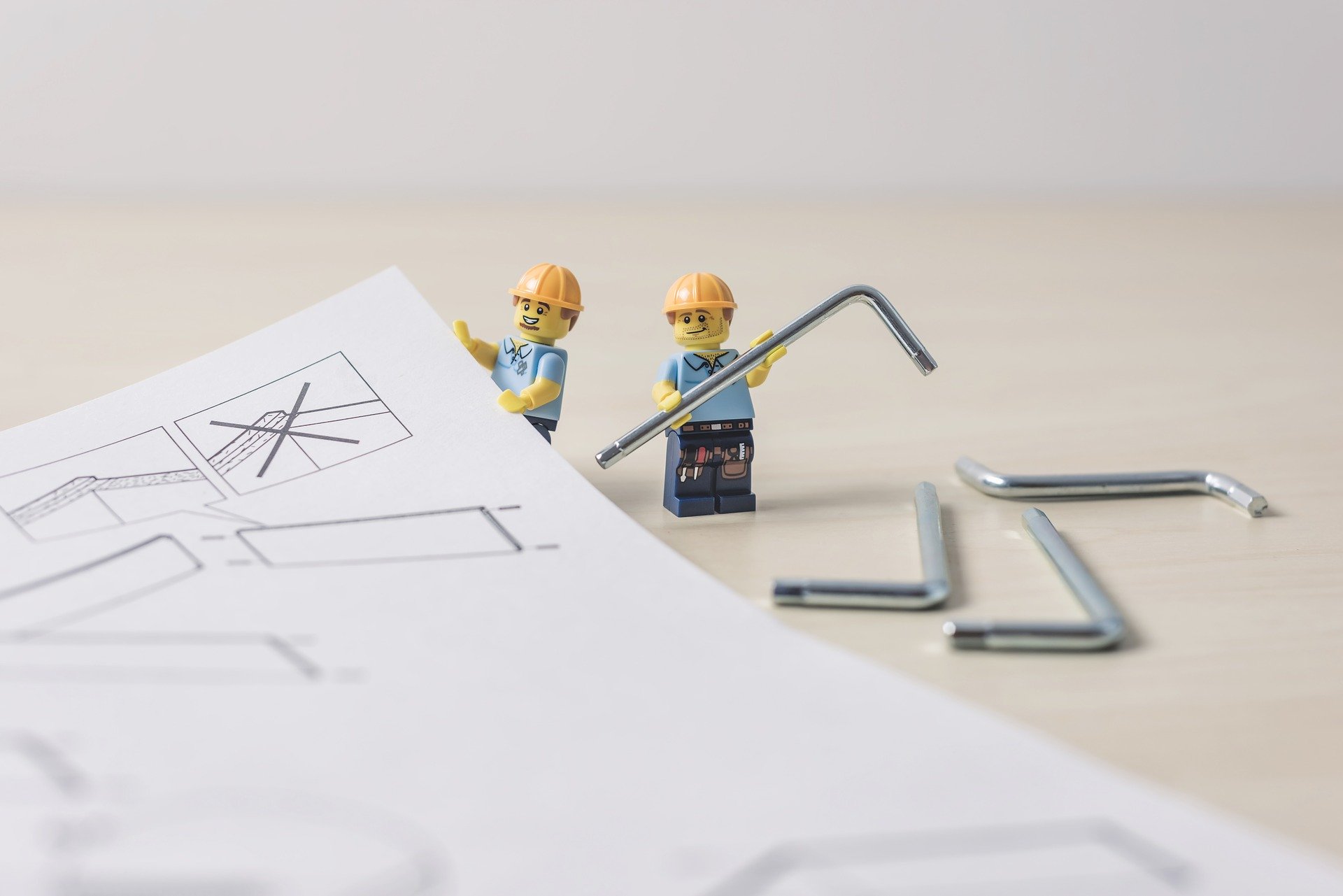 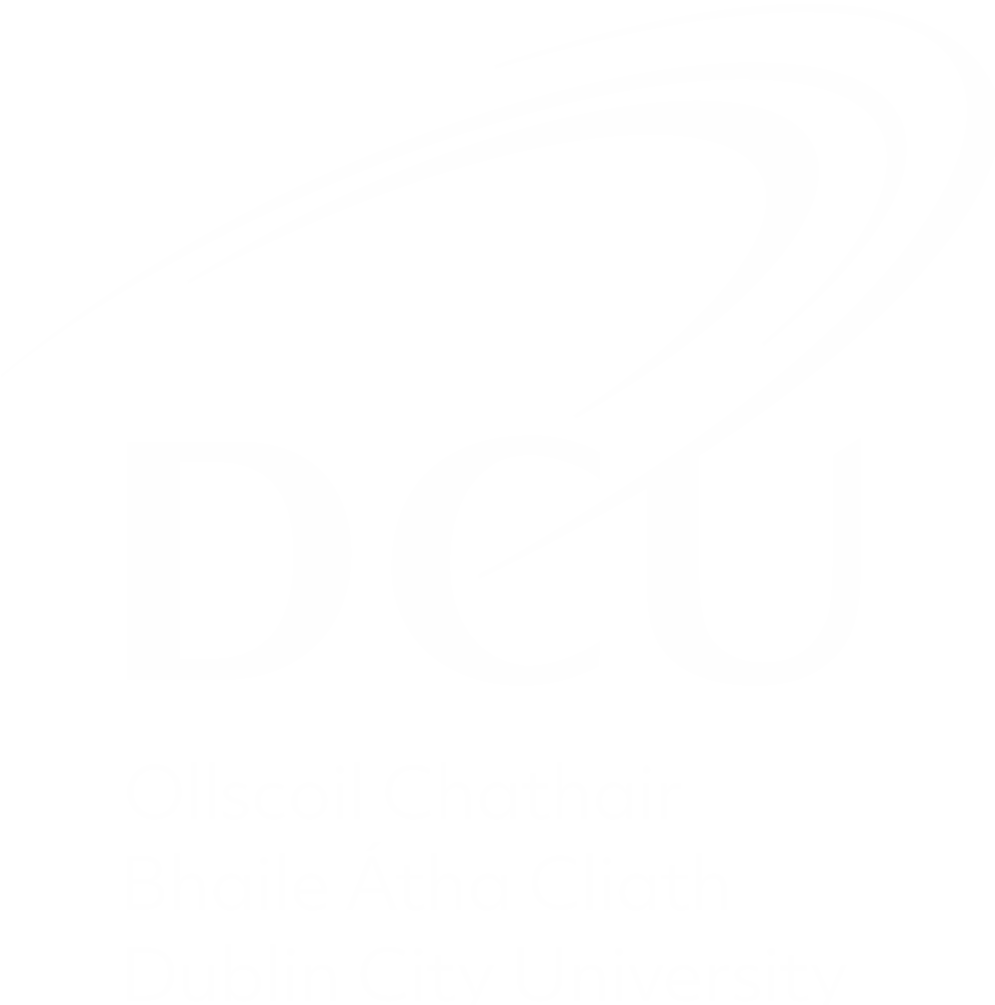 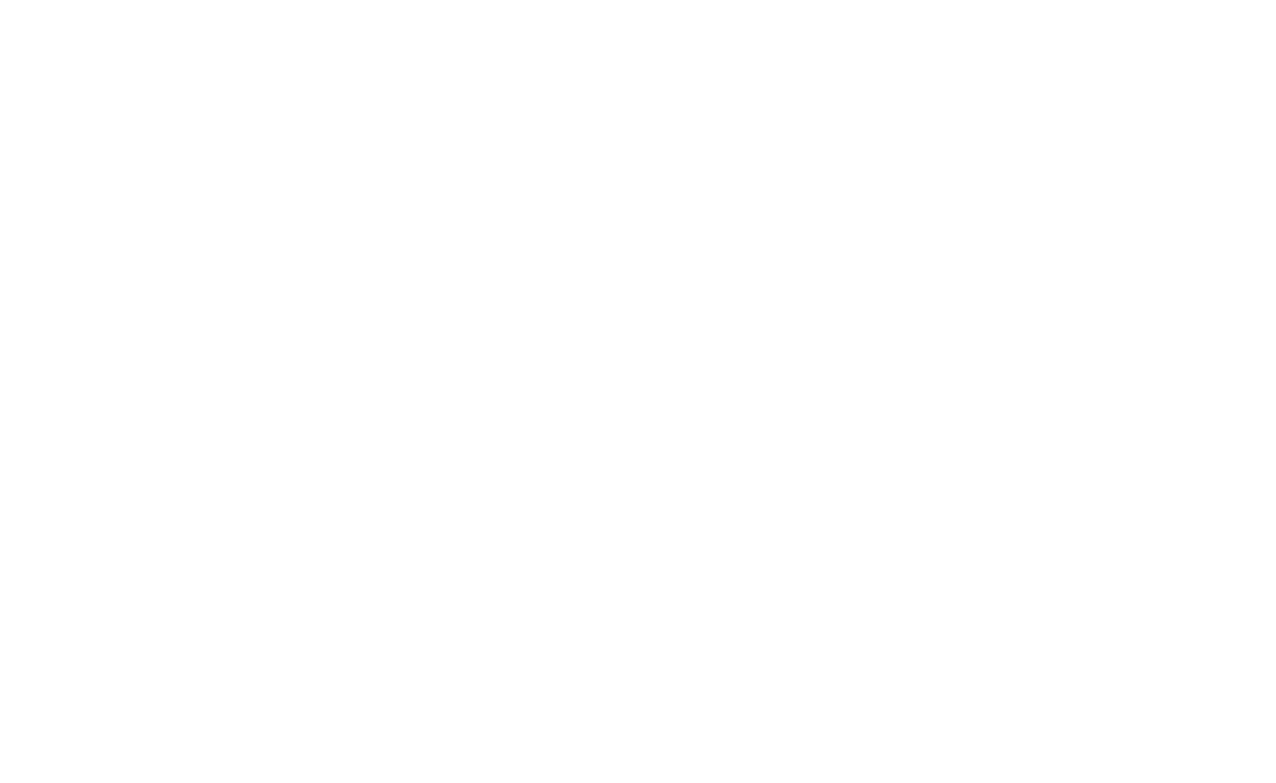 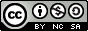 This work is licensed under a Creative Commons Attribution-NonCommercial-ShareAlike 4.0 International License.
Moodle Munch
Translating Policy to Practice: 
A Universal Design for Learning Moodle toolkit
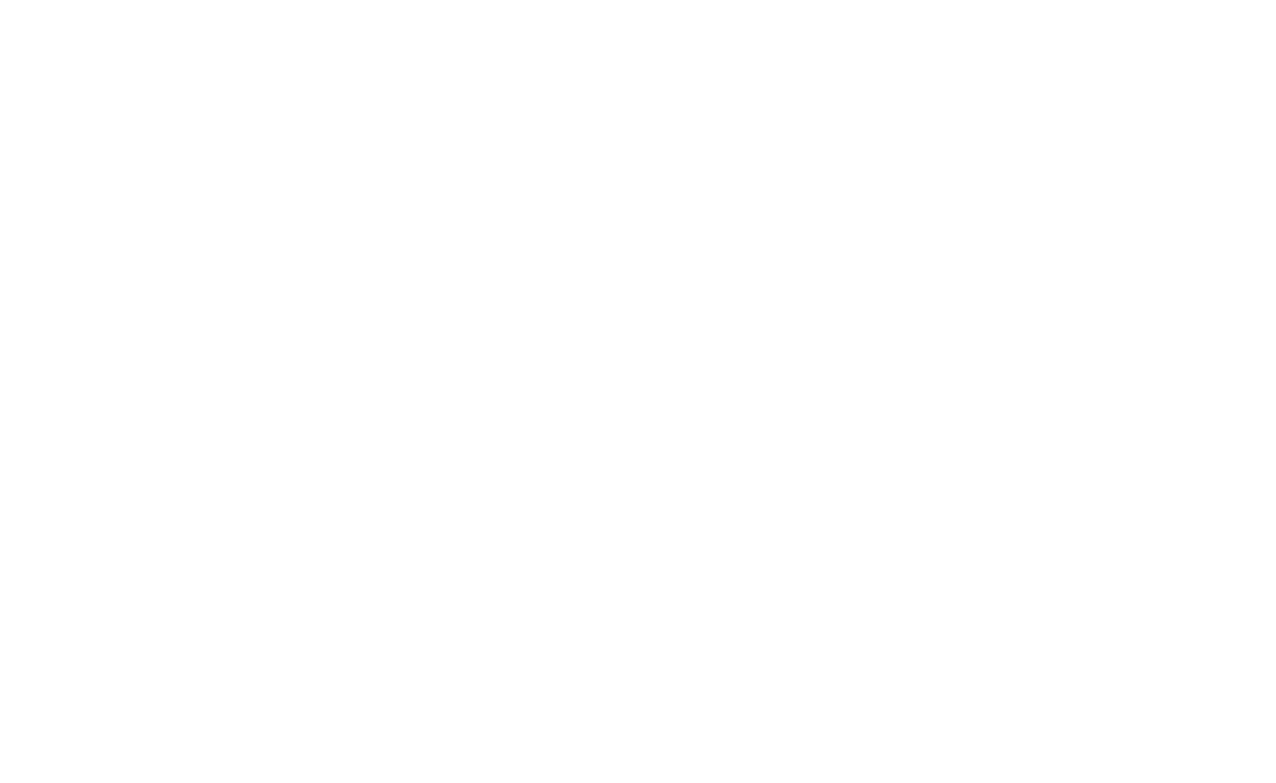 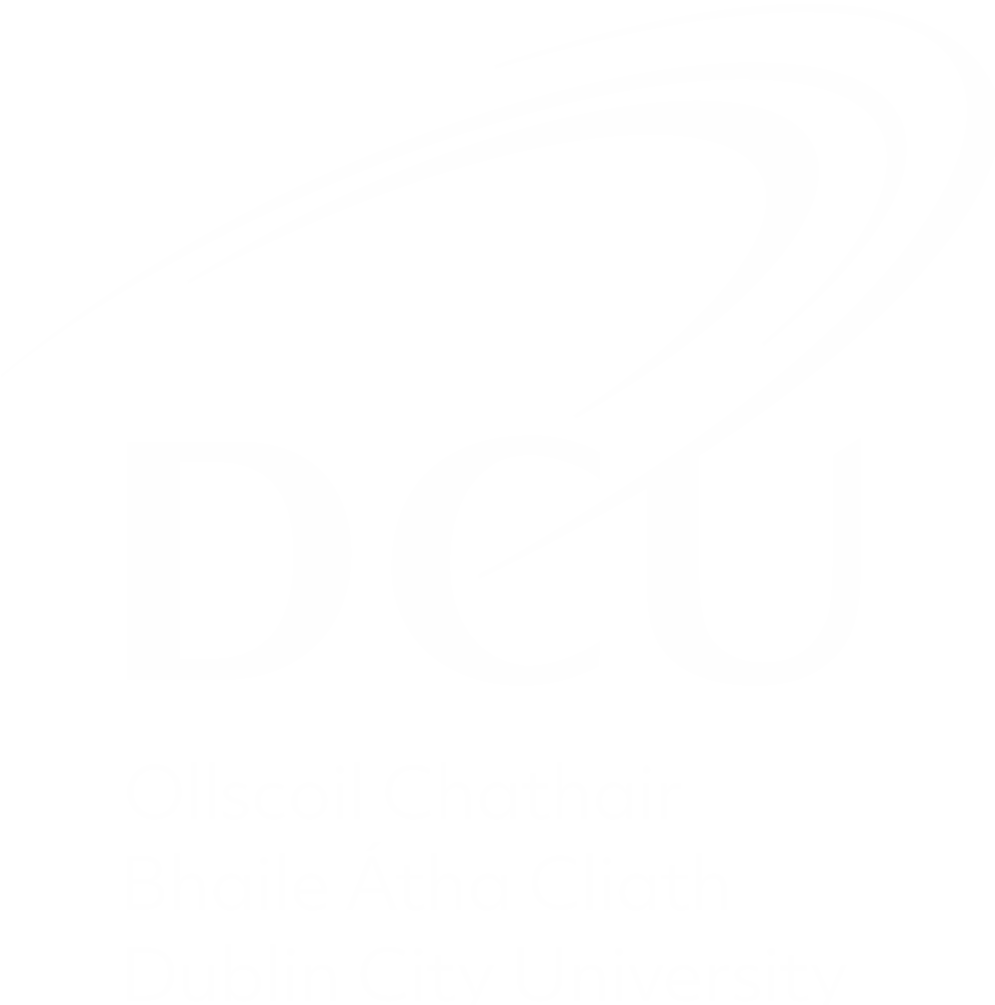 Teaching Enhancement Unit (TEU)
[Speaker Notes: Image by www_slon_pics from Pixabay]
Overview
Introduction to UDL 
Link to DigCompEdu #5  & INDEx survey
Overview of Toolkit 
Development of Toolkit 
Feedback from Pilot Group
Next Steps/Sharing Toolkit
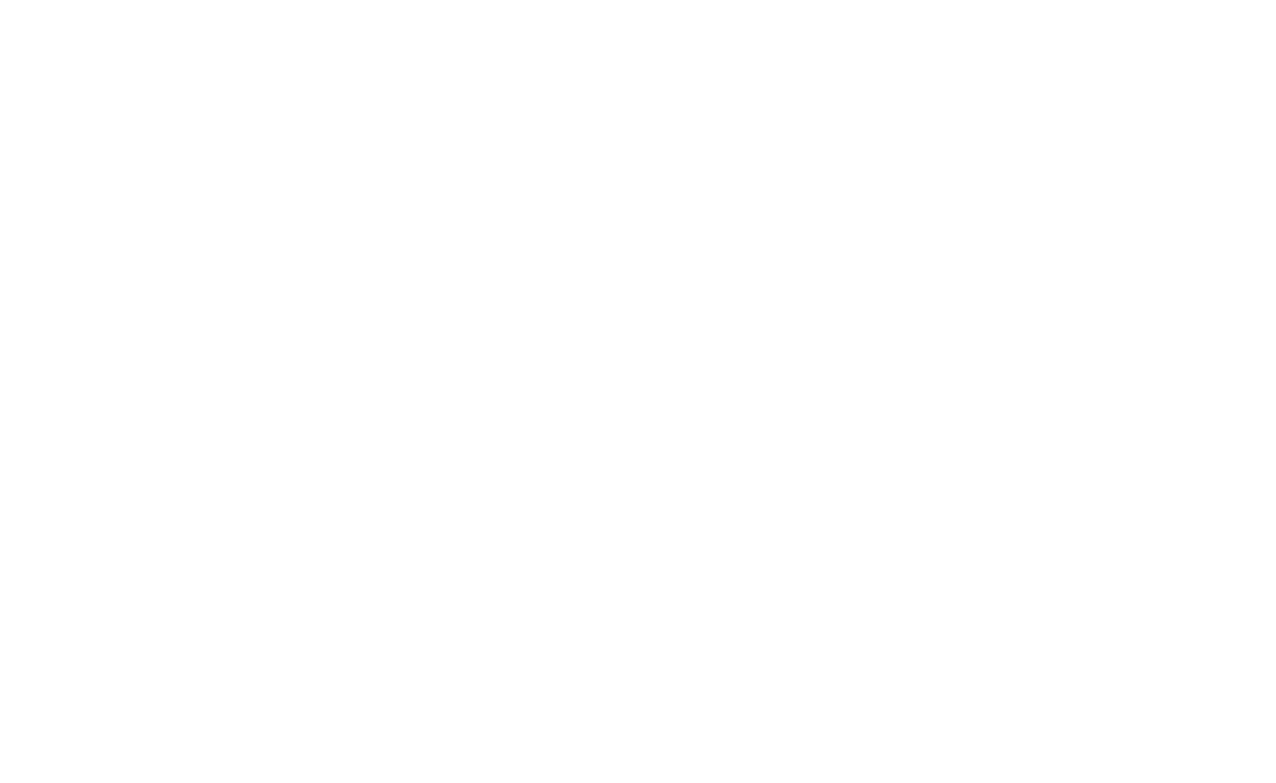 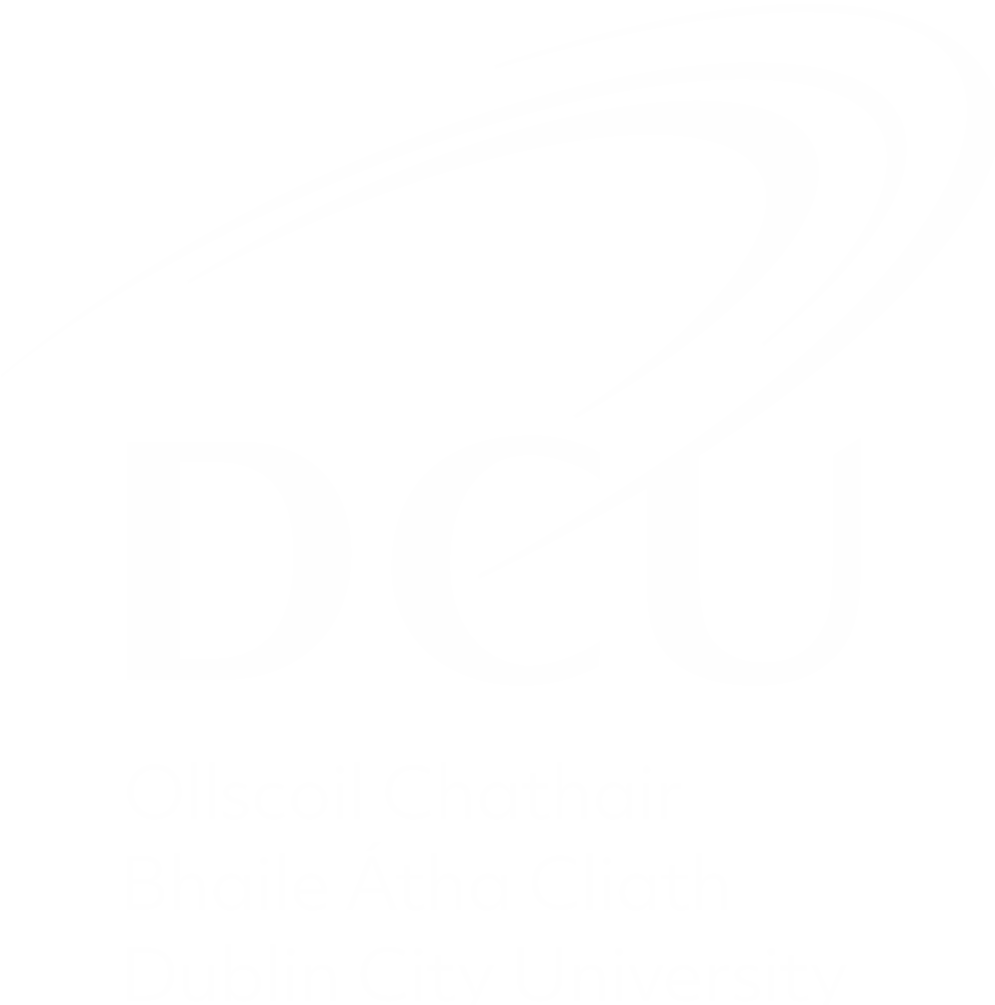 Teaching Enhancement Unit (TEU)
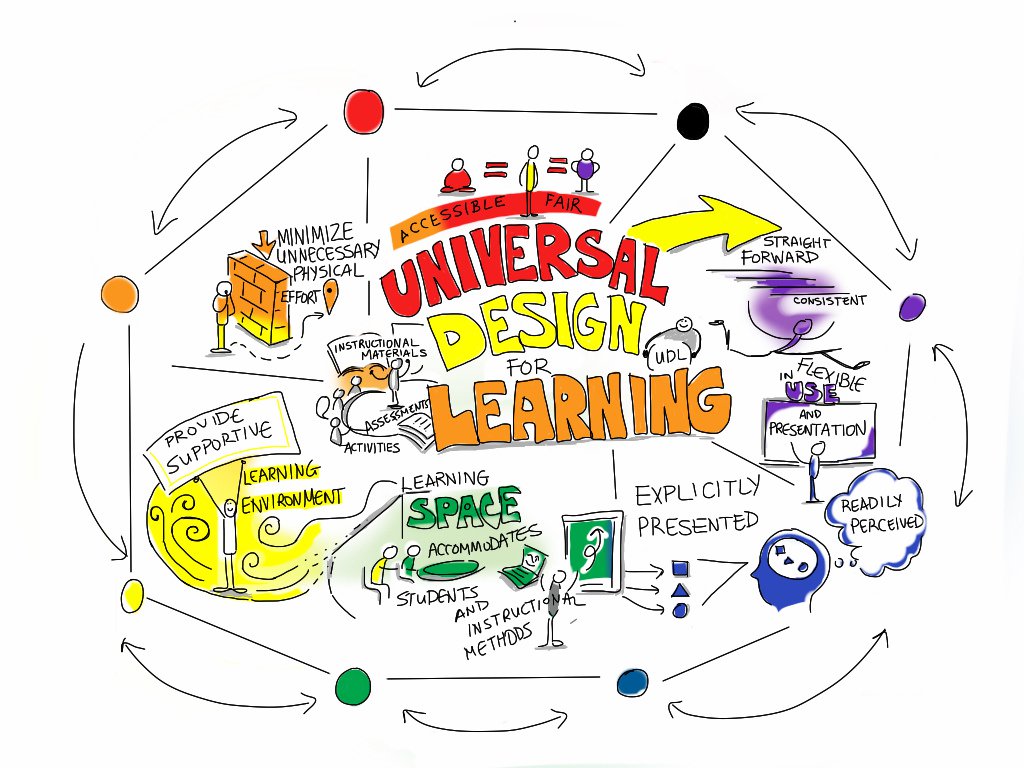 Universal Design for Learning
A Framework for Inclusive Practice
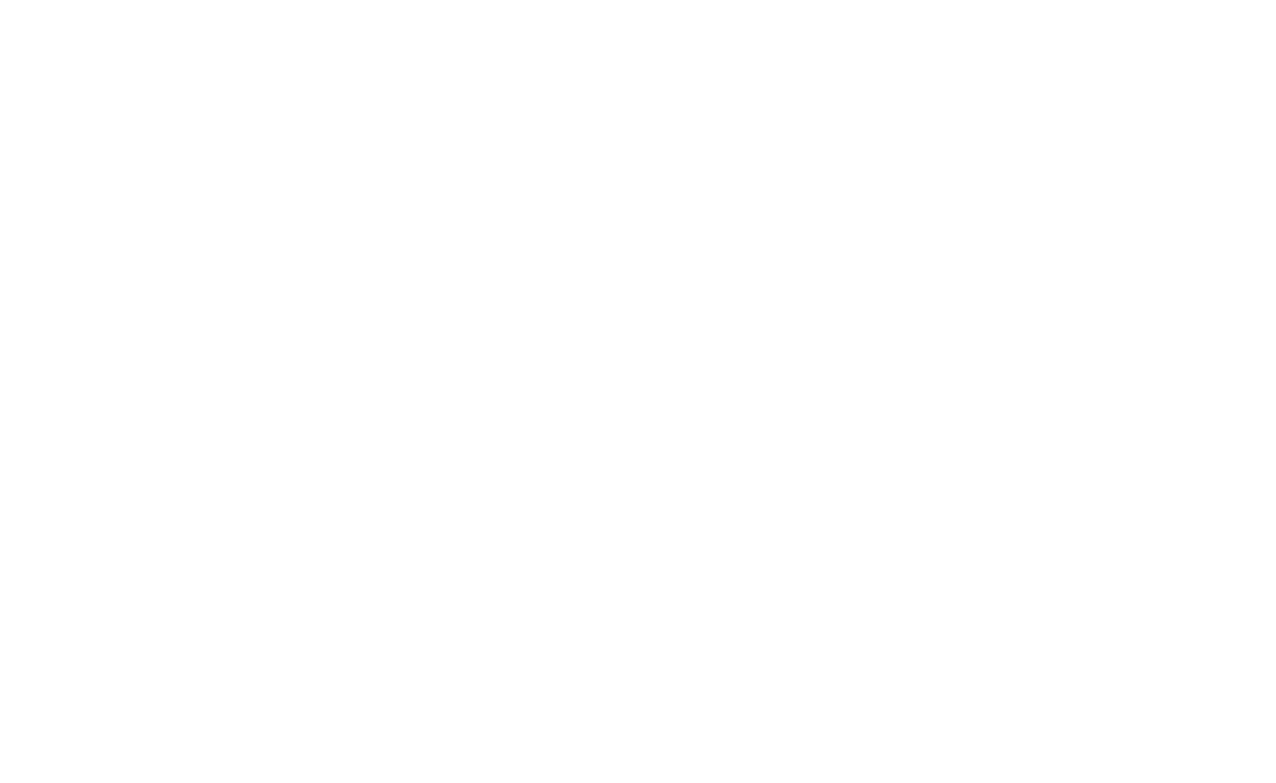 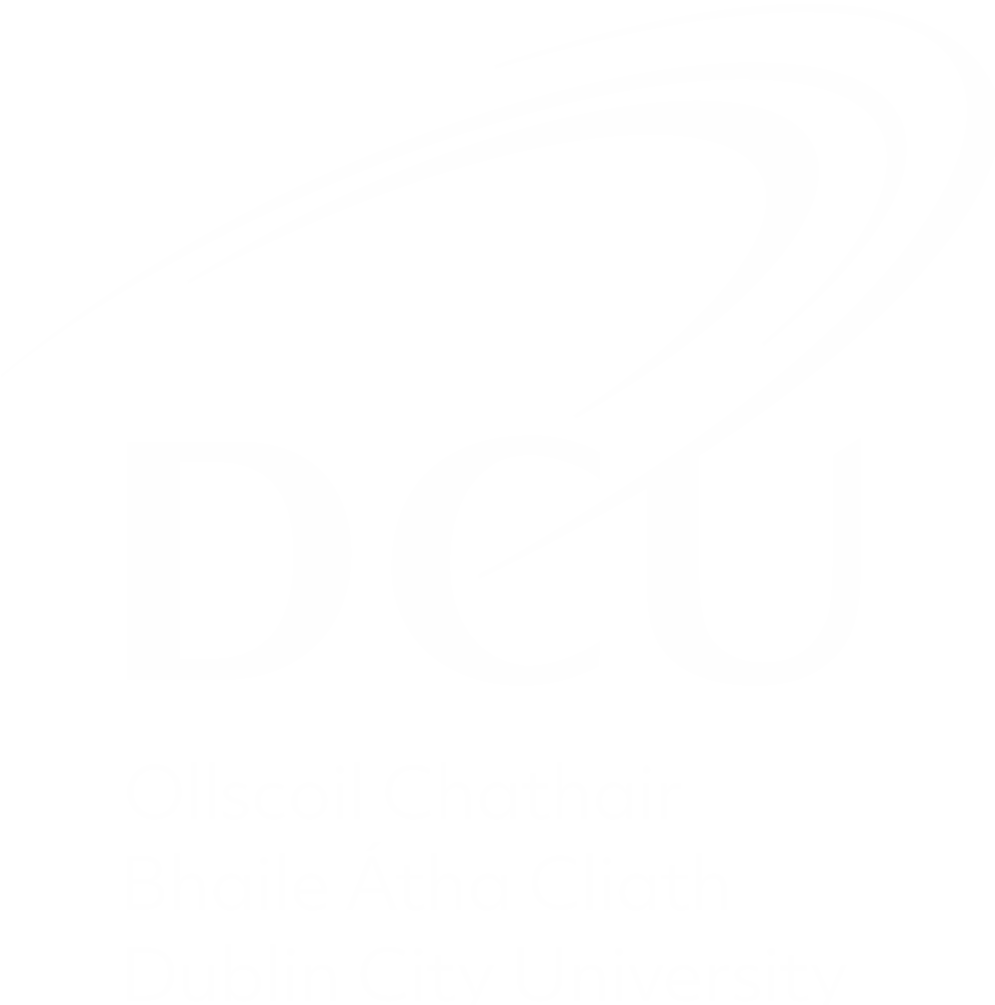 Teaching Enhancement Unit (TEU)
[Speaker Notes: Image: Universal Design for Learning by Giulia Forsythe on Flickr]
Flexible ways of learning
Flexible study resources & facilities
Flexible assessments
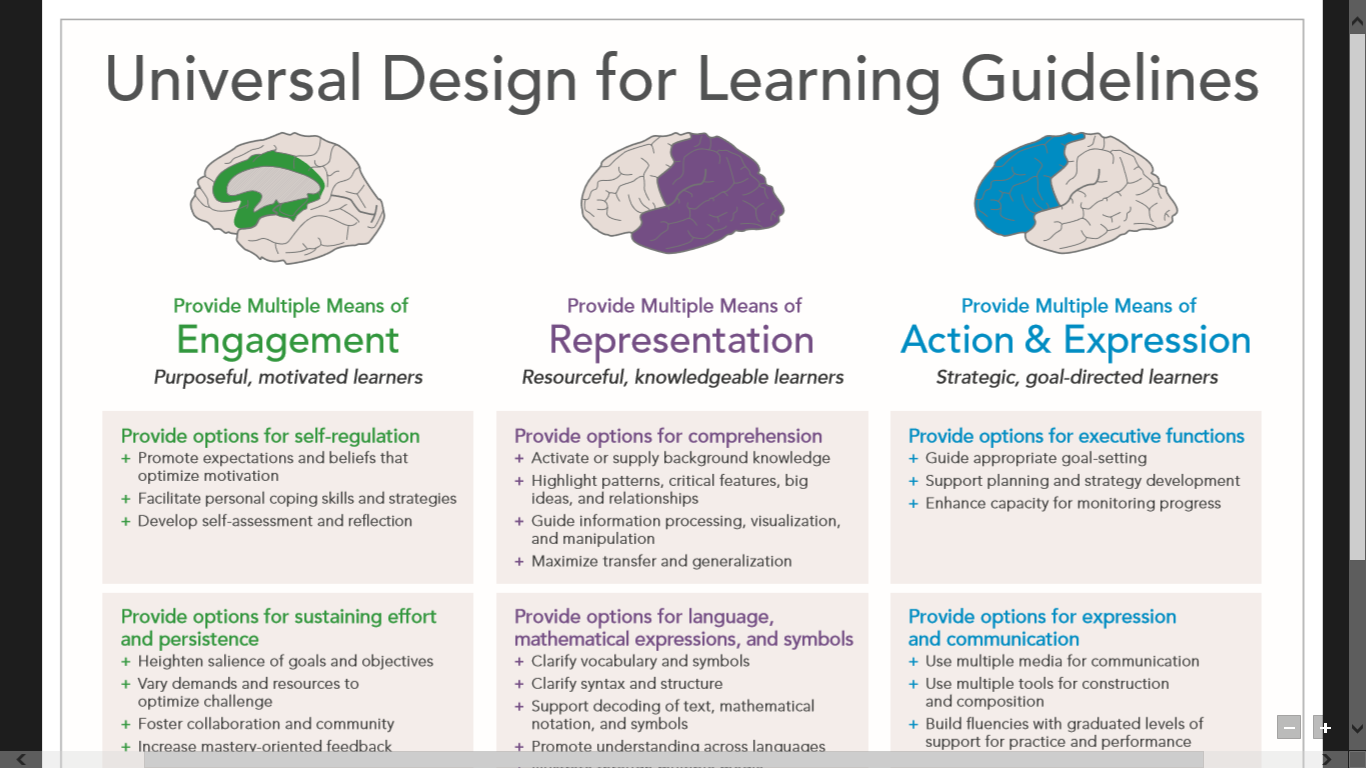 http://udloncampus.cast.org/home#.Vo_kv2fnnIU
Teaching Enhancement Unit (TEU)
[Speaker Notes: http://udloncampus.cast.org/home]
Some Potential Benefits of UDL
An effective curriculum and environment that allows students to learn their way.
Variety and choice built into teaching and learning.
Better outcomes for all students, not just students with disabilities, neurodivergence or international students.
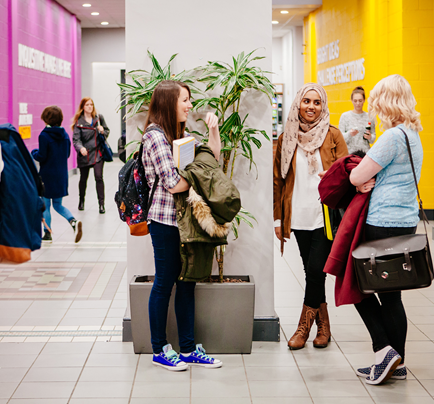 ‹#›
Teaching Enhancement Unit (TEU)
UDL at DCU
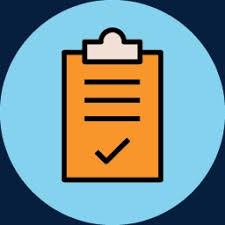 Strategic Plan 2017-2022
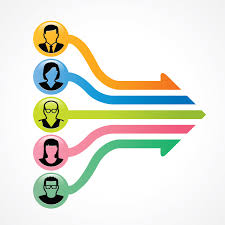 “To enhance the inclusivity of the learning experience, we will promote the principles
of Universal Design in the design and delivery of all our programmes”
Development of UDL Policy in DCU
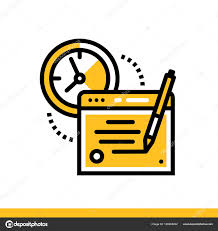 UDL Guidelines
Staff Development & Support
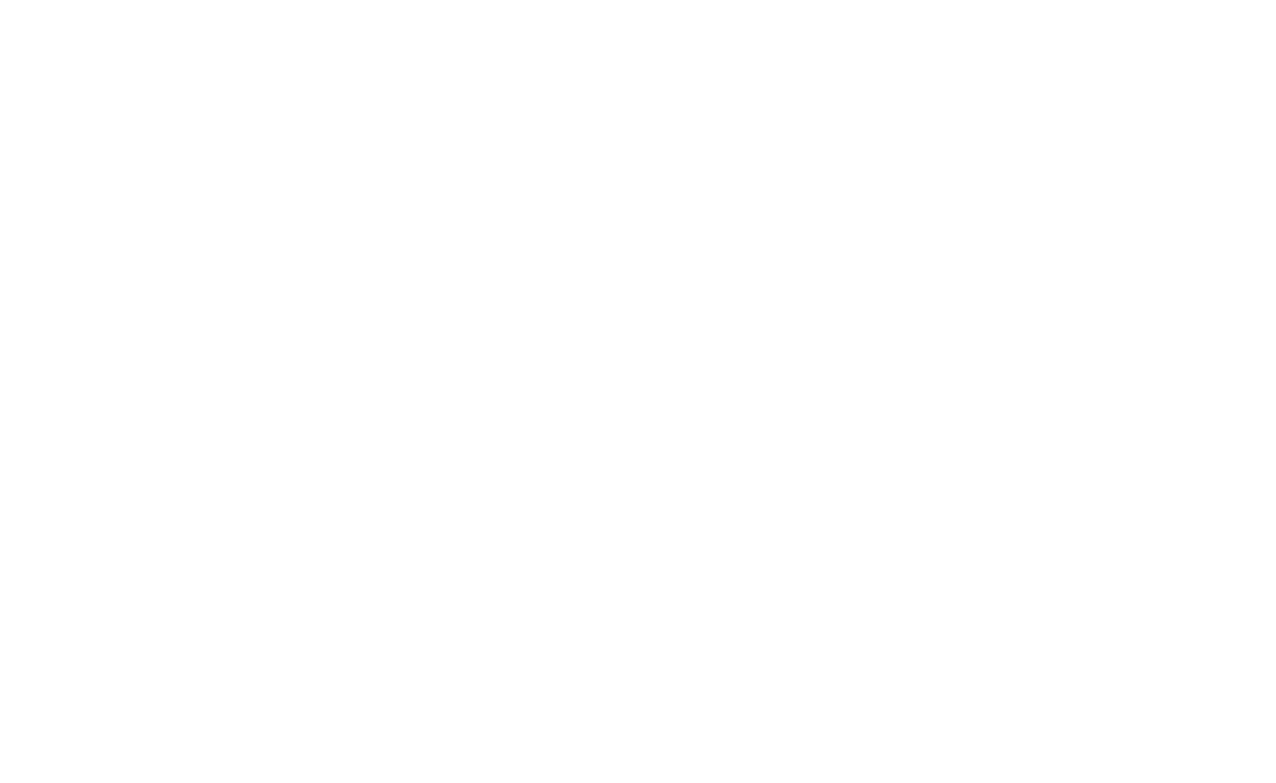 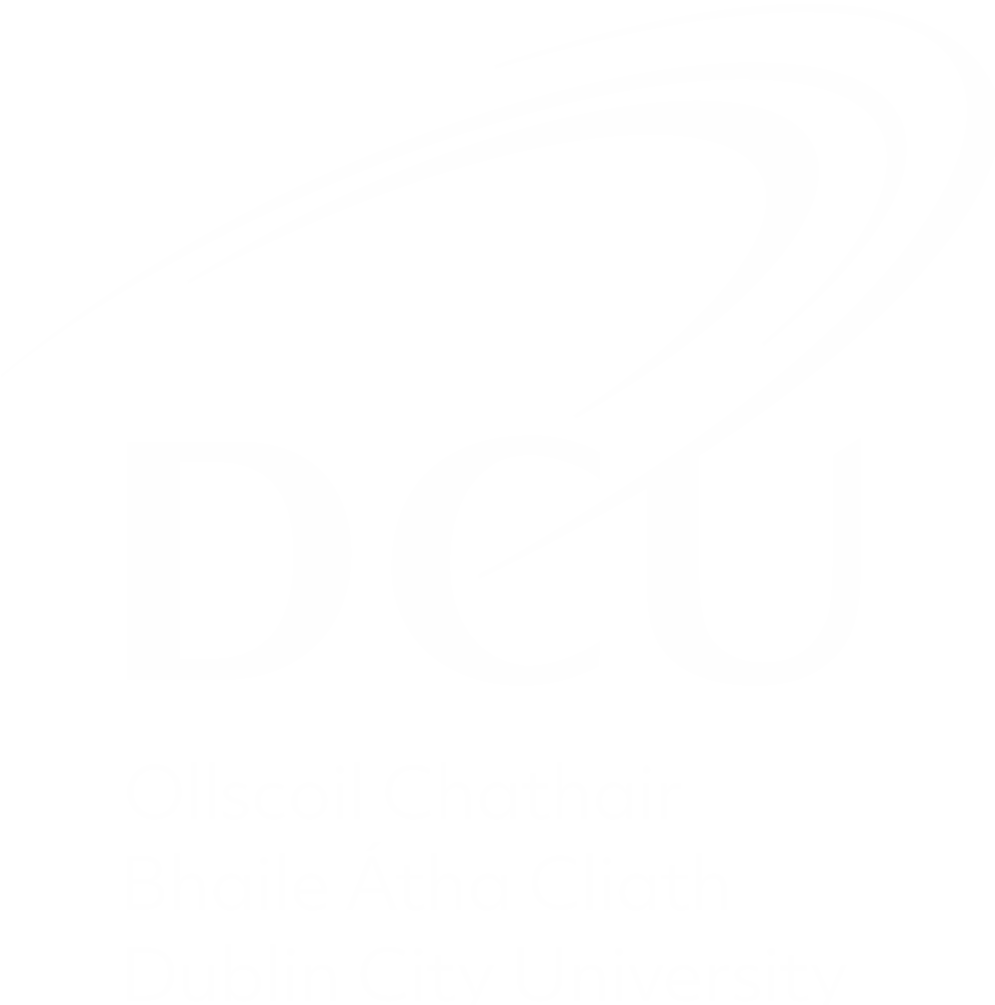 Teaching Enhancement Unit (TEU)
[Speaker Notes: Directly linked to the University’s Strategic Plan 2017-2022, in particular, strategic goal 1.1: Curriculum Reform.
The policy also connects with the Teaching and Learning Constituent Strategy where UDL is specifically referenced
‘To enhance the inclusivity of the learning experience, we will promote the principles of Universal Design in the design and delivery of all our programmes (pg. 4)’.]
DigCompEdu Framework #5 Empowering learners
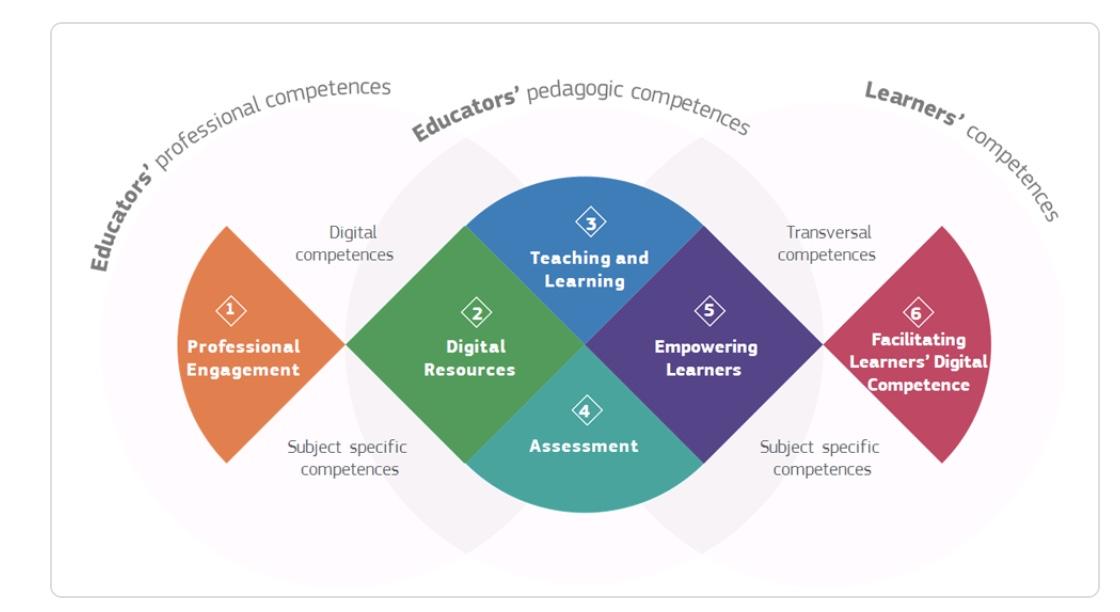 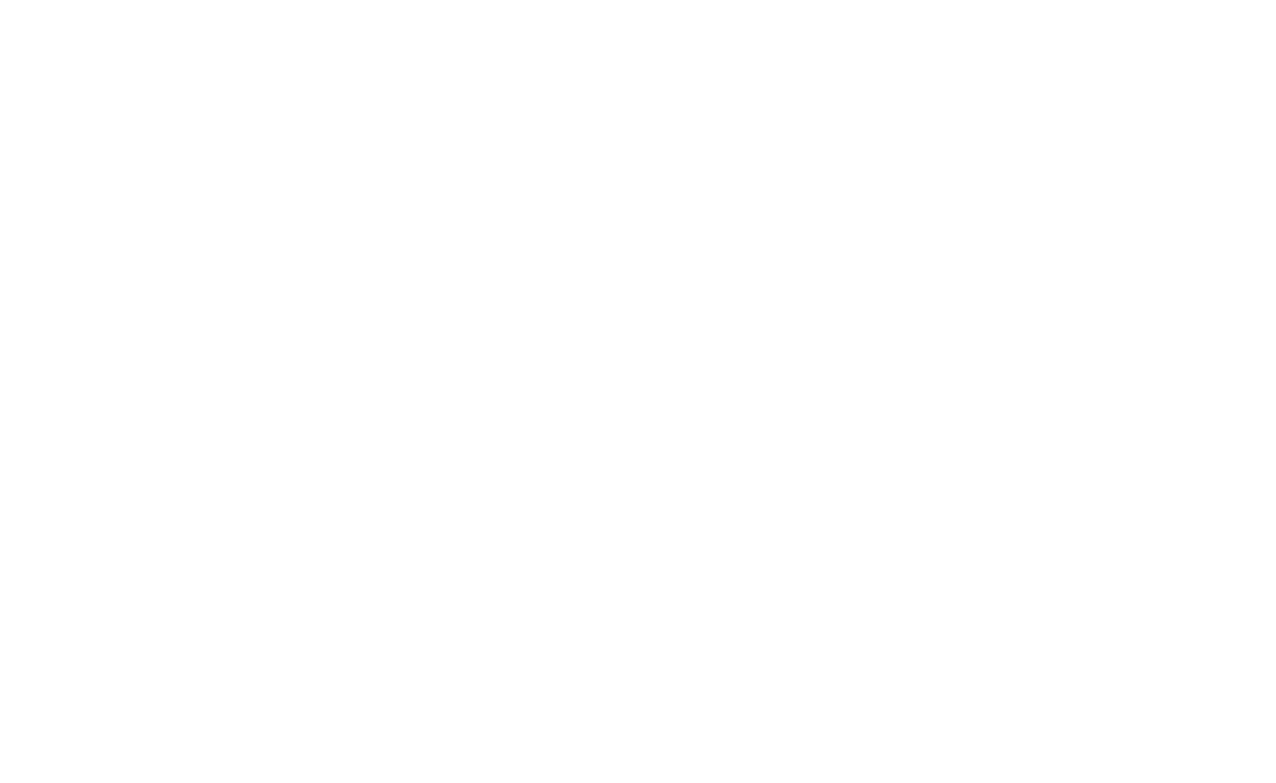 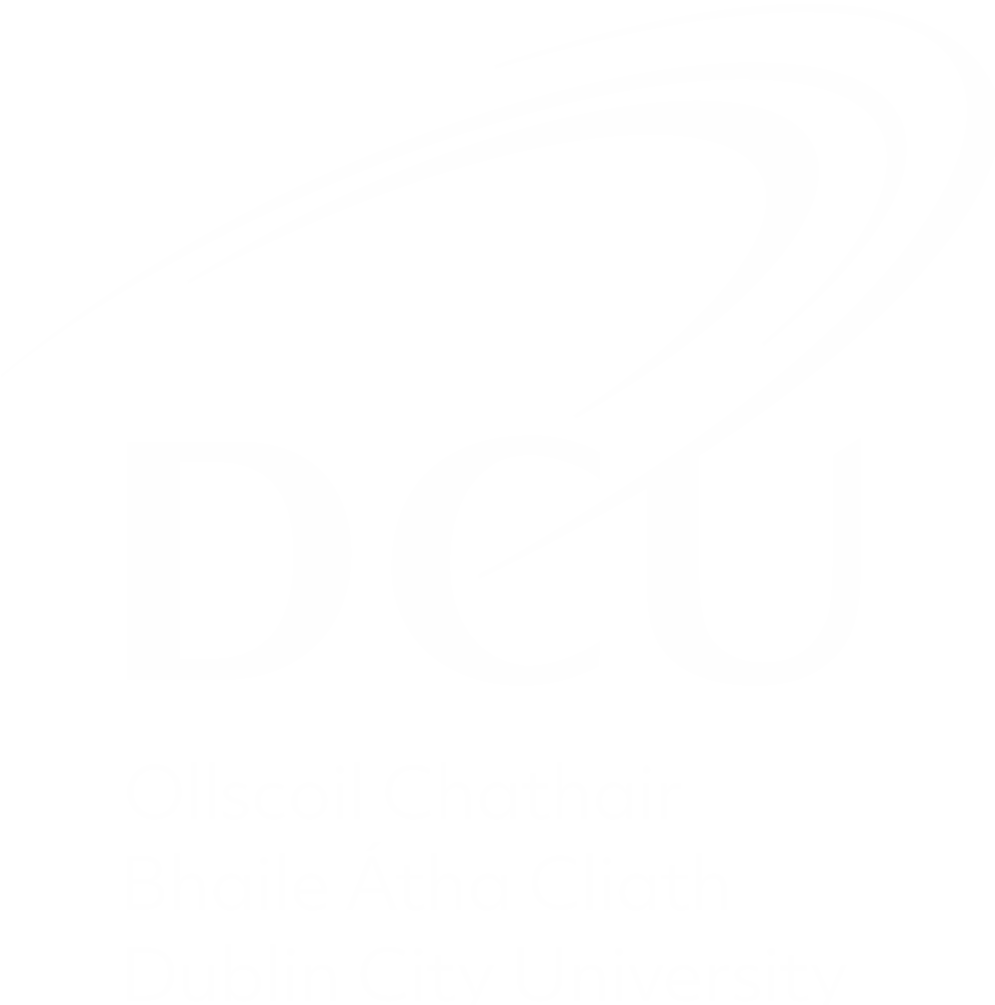 Teaching Enhancement Unit (TEU)
DigCompEdu Framework #5 Empowering learners
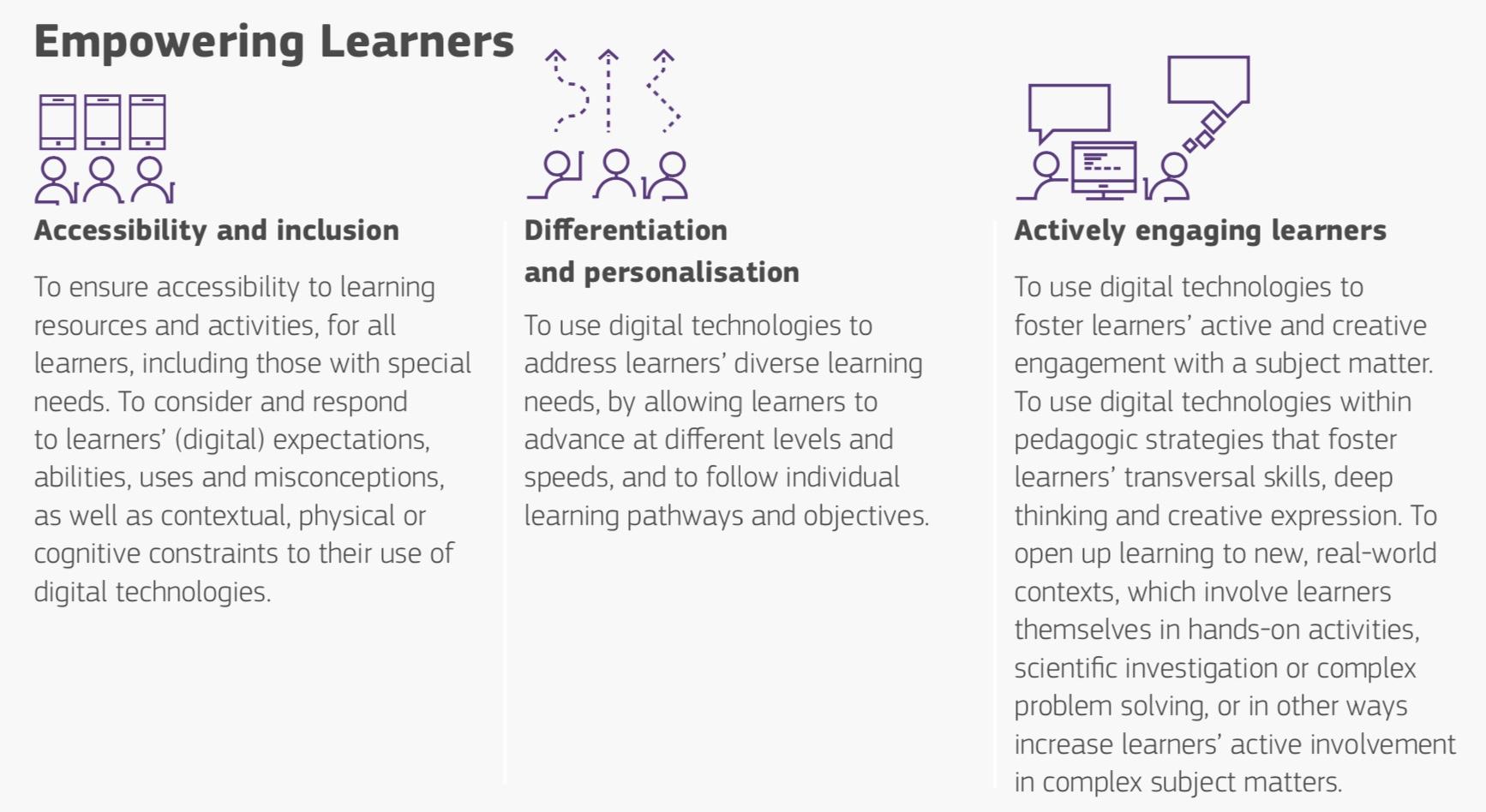 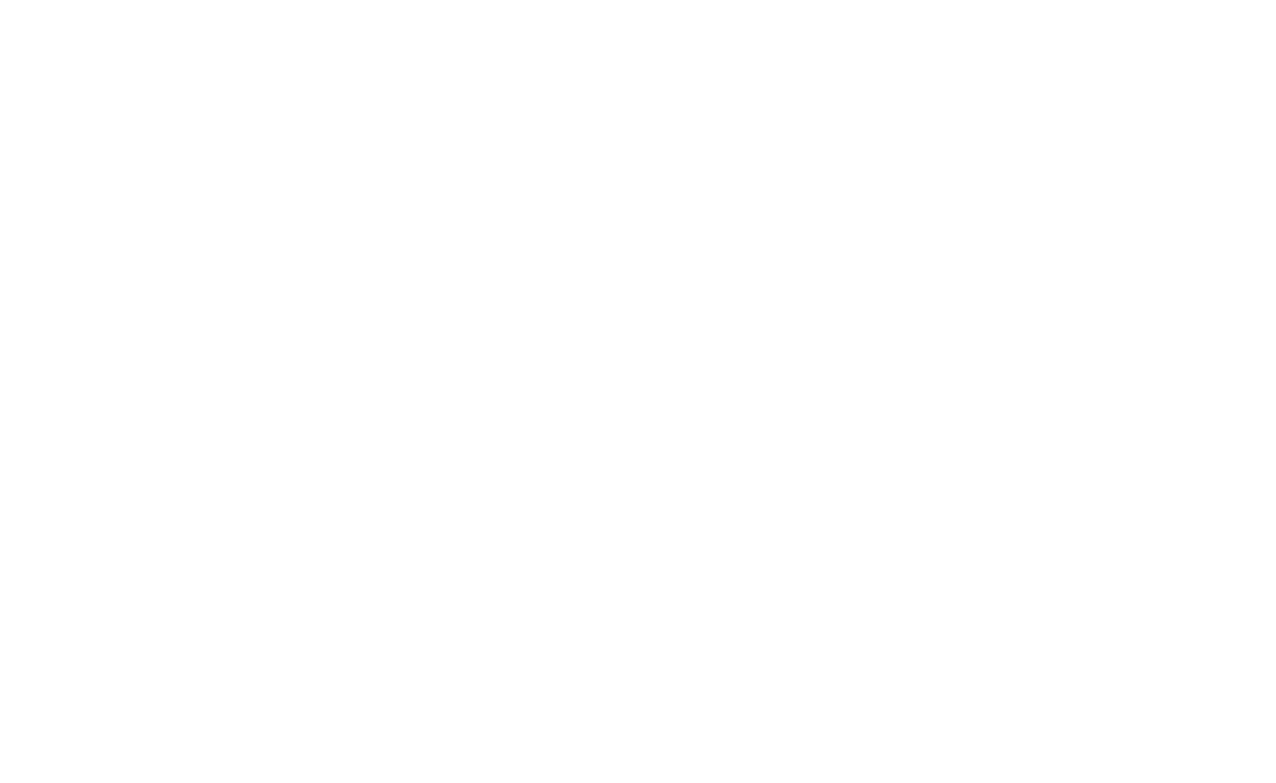 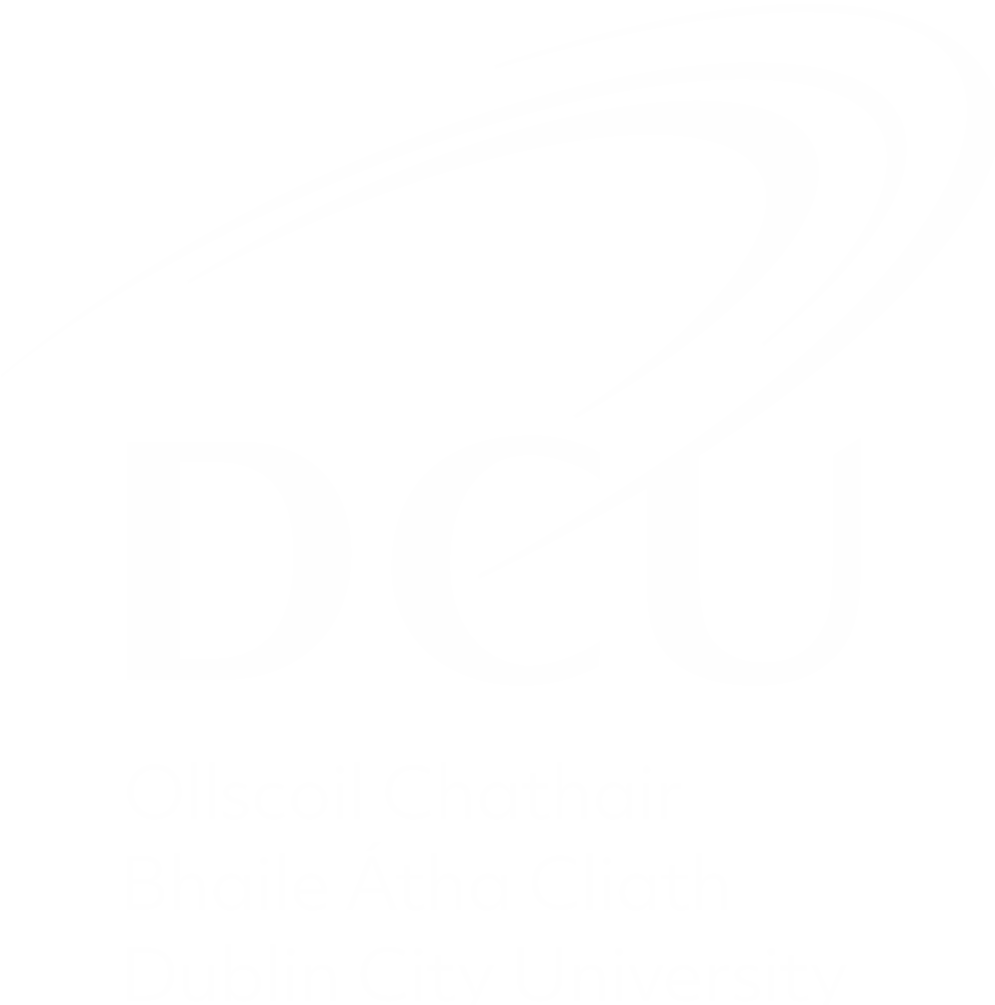 Teaching Enhancement Unit (TEU)
DigCompEdu Framework #5 Empowering learners
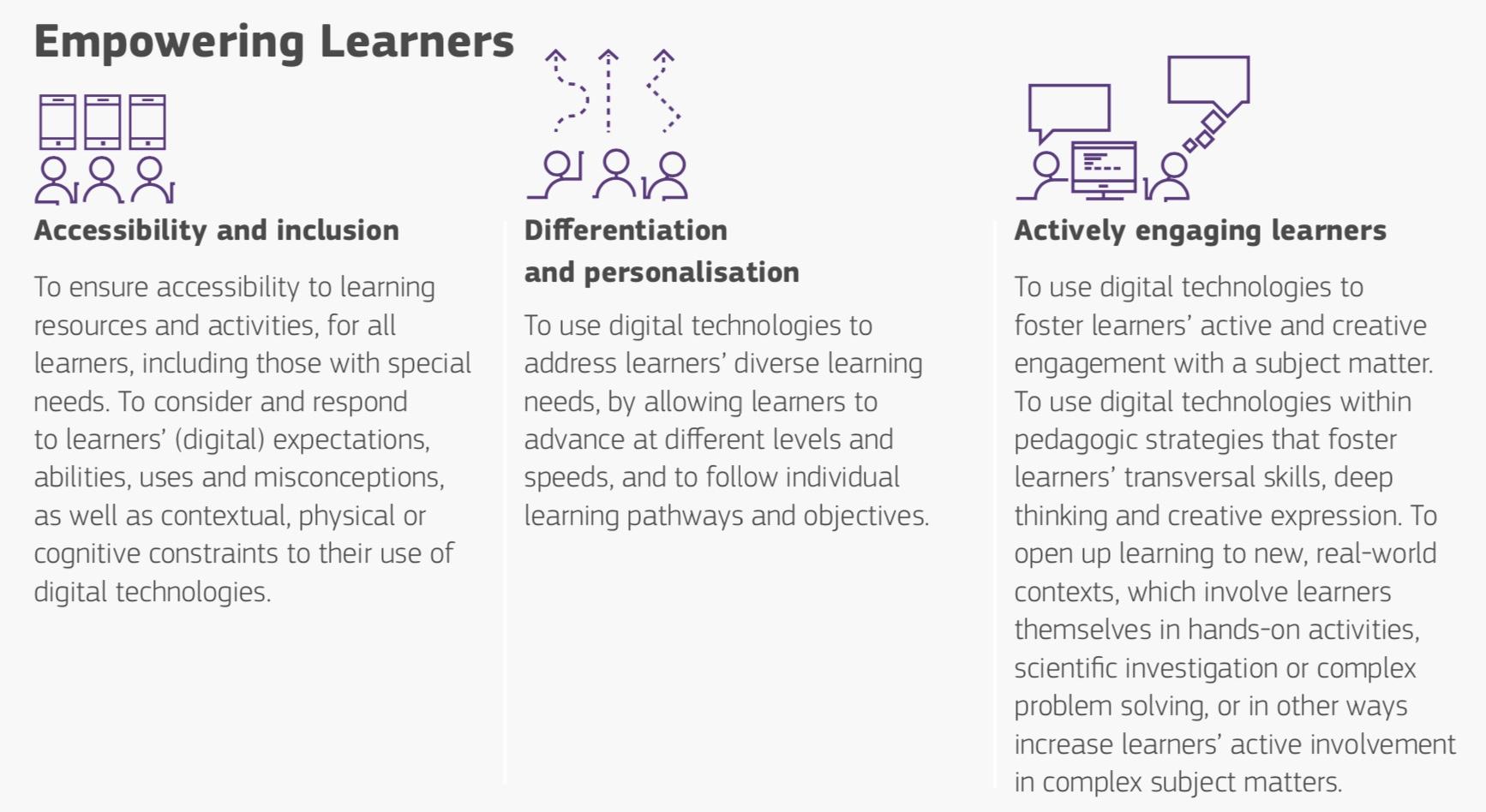 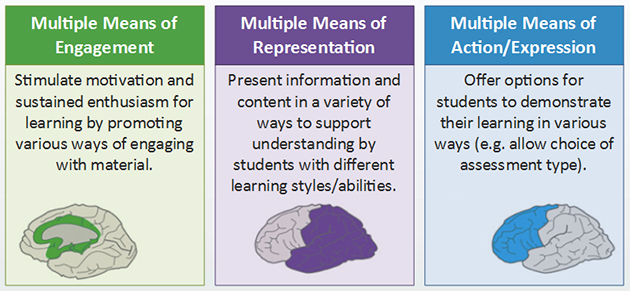 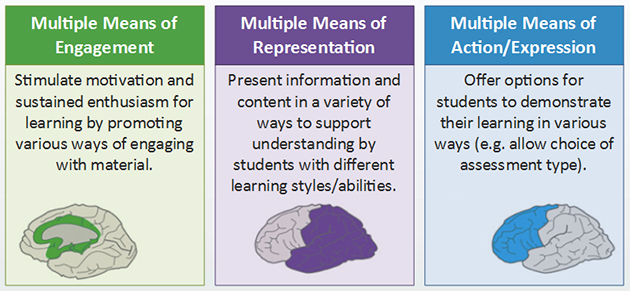 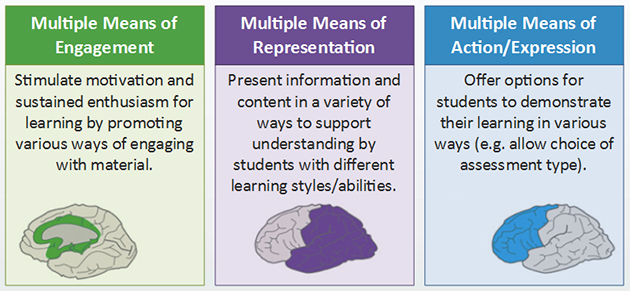 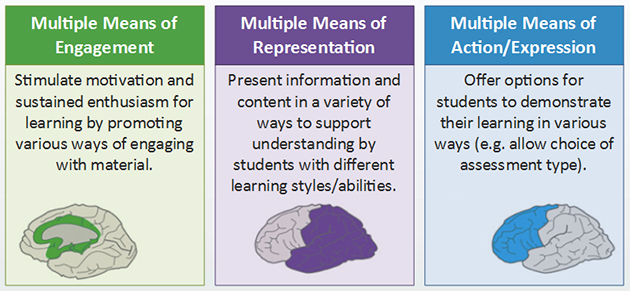 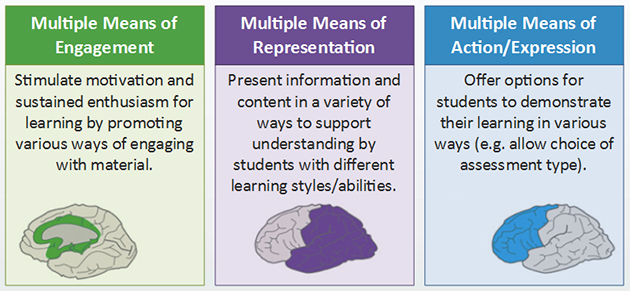 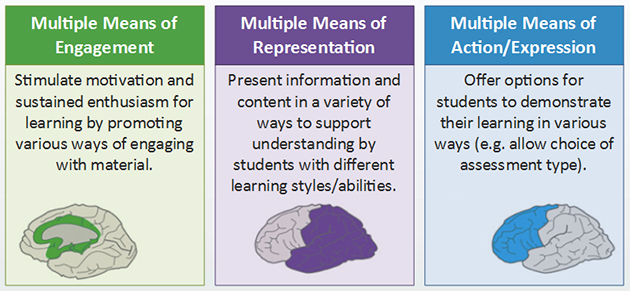 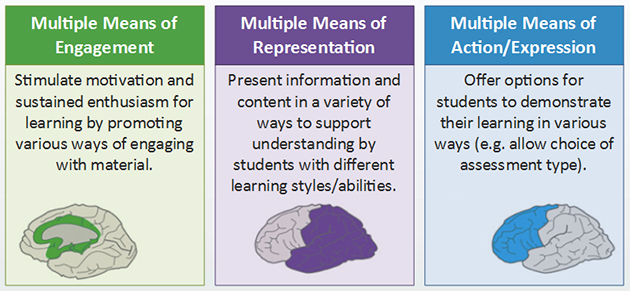 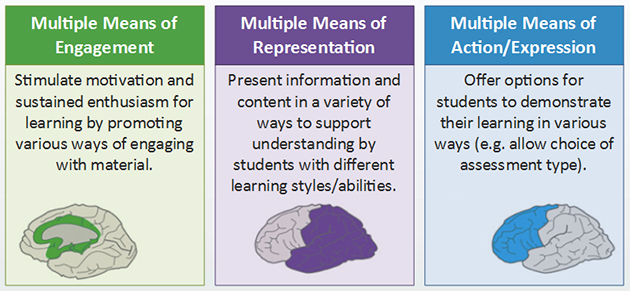 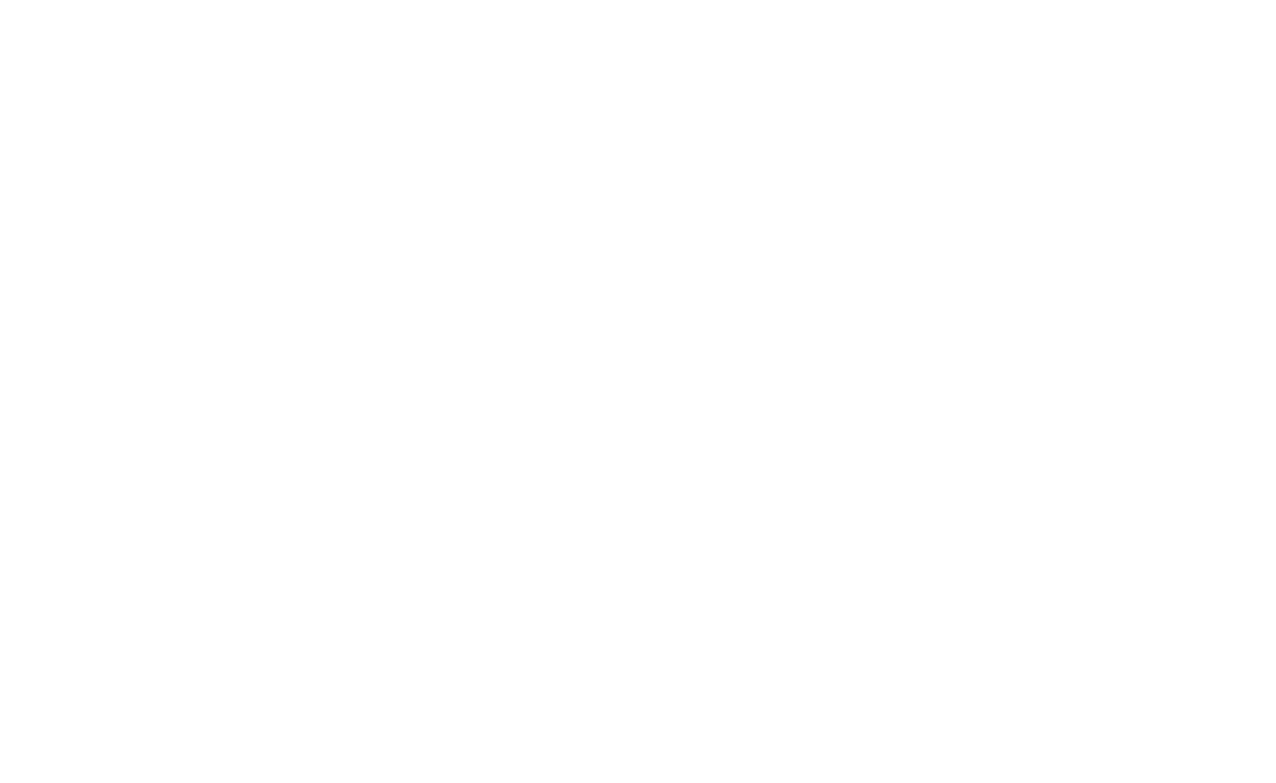 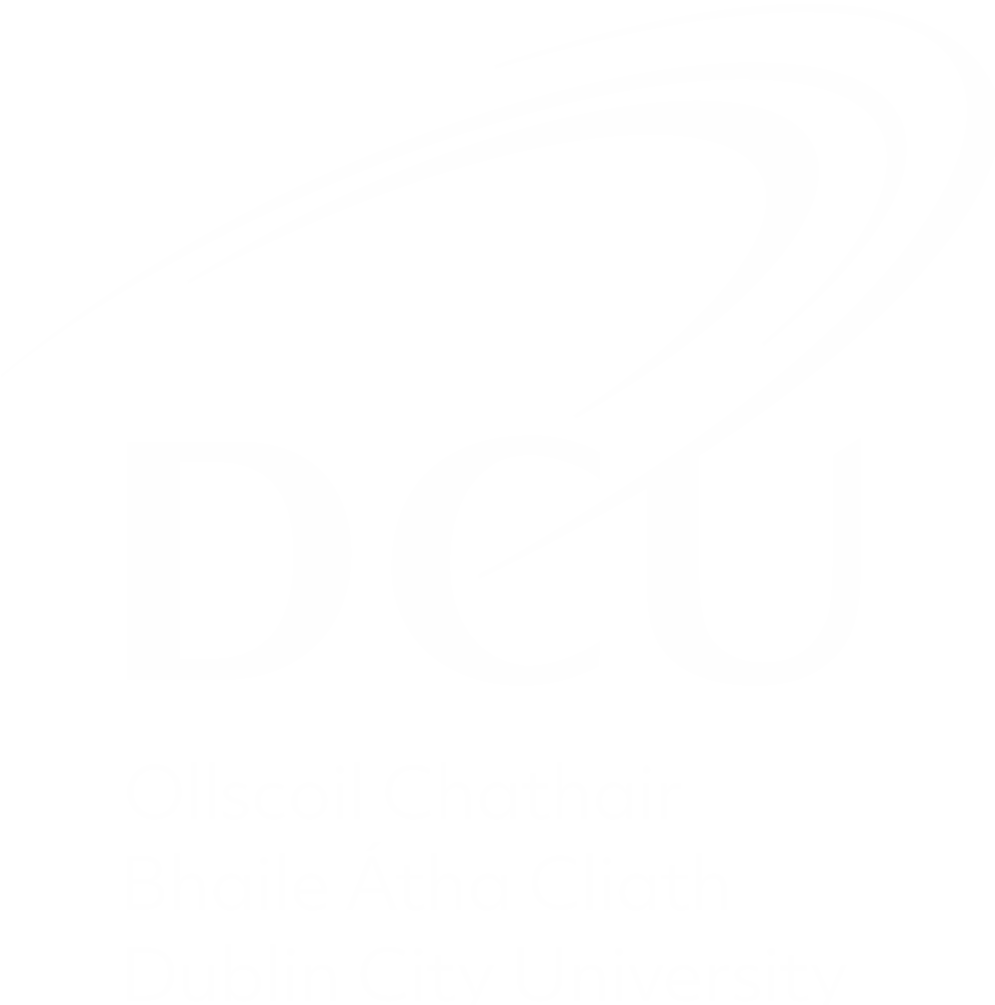 Teaching Enhancement Unit (TEU)
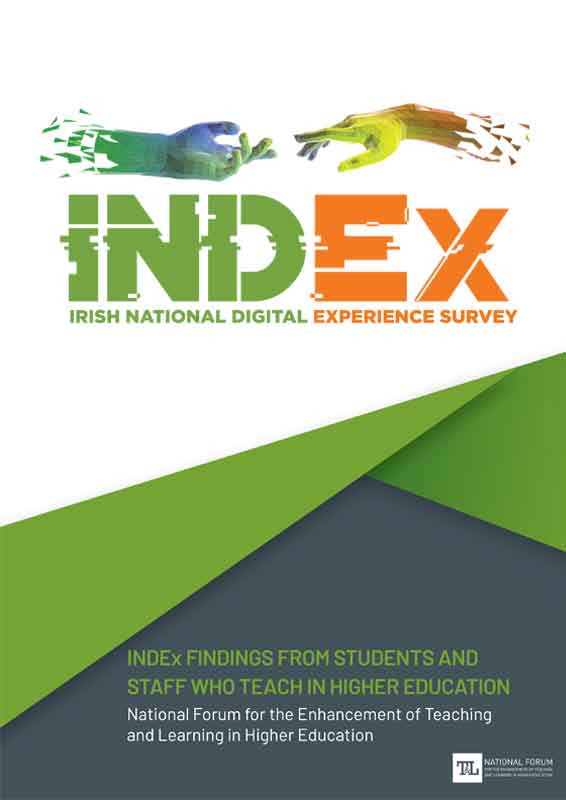 Students calling for: 
Consistency in VLE 
Improved navigation/signposting
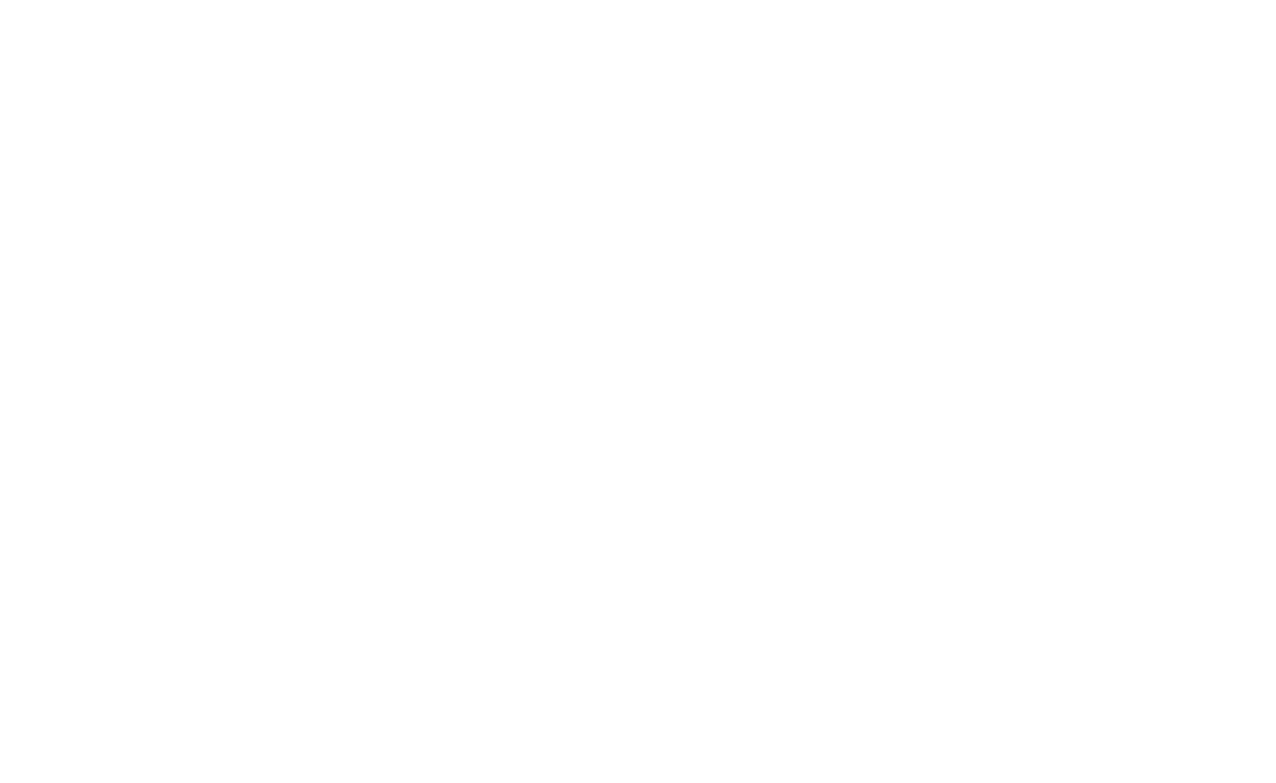 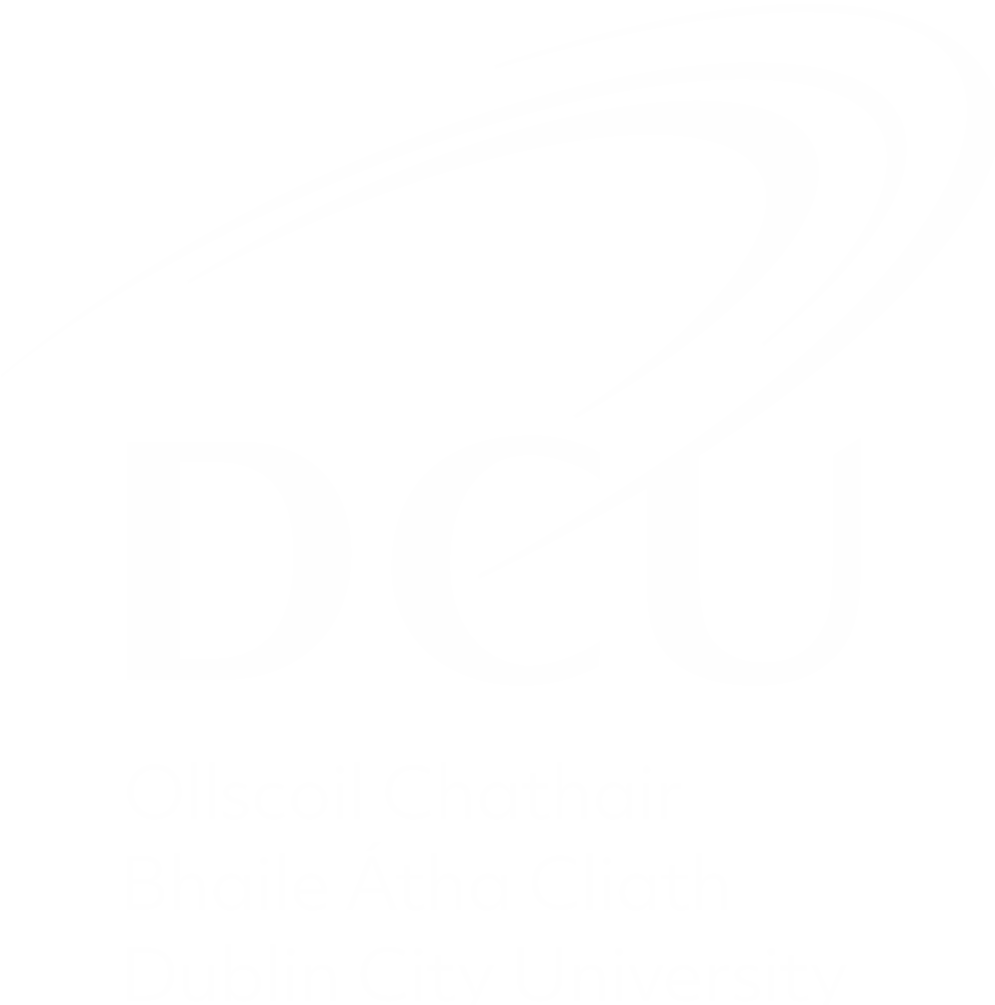 Teaching Enhancement Unit (TEU)
[Speaker Notes: Timeliness of uploads to the VLE was requested by many, e.g., posting learning materials to the VLE before class or soon afterward.]
The Toolkit
Why? To translate policy into practice

What?
Overview of UDL (text/video)
Moodle Page Template 
UDL Checklist/s
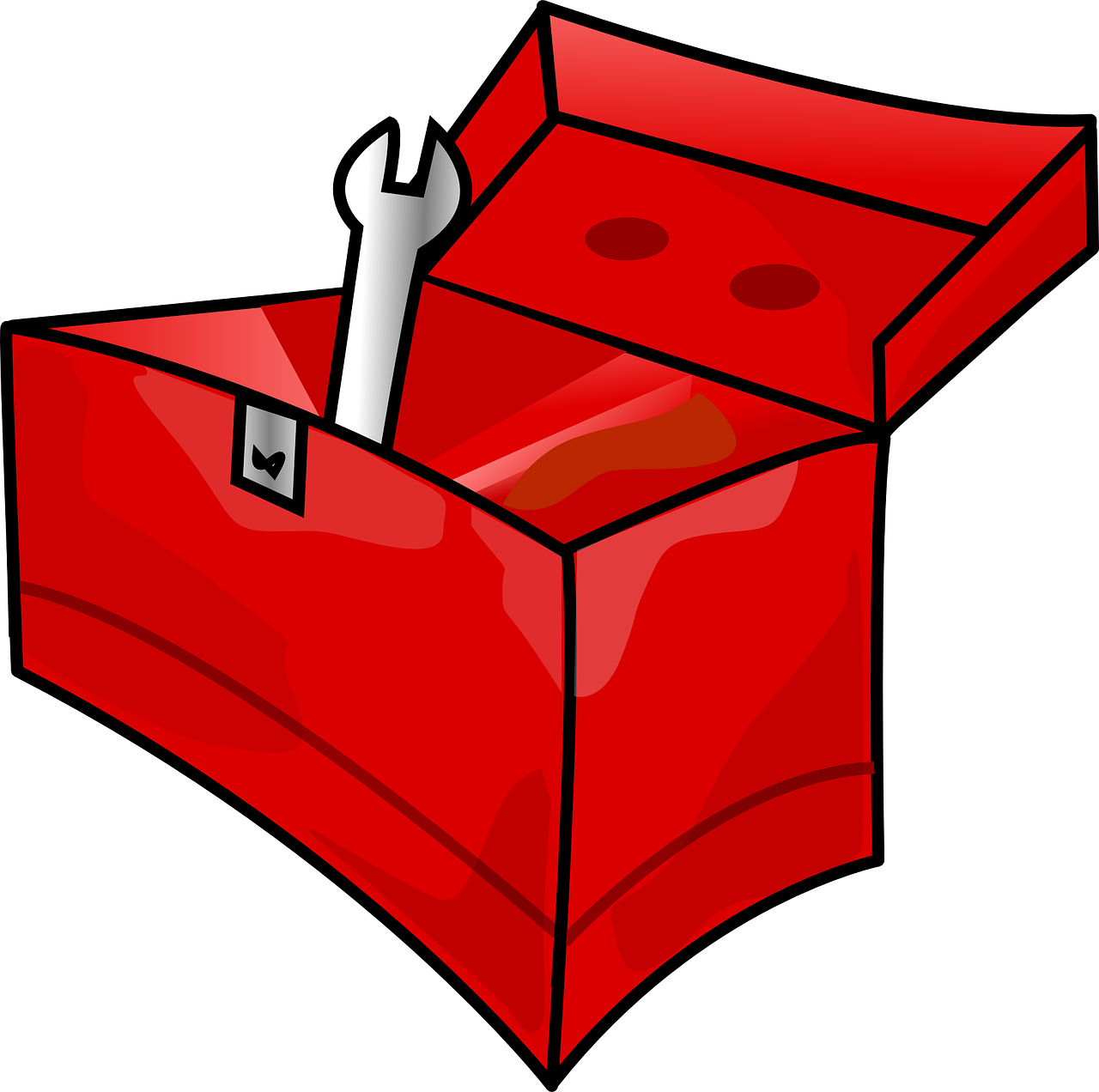 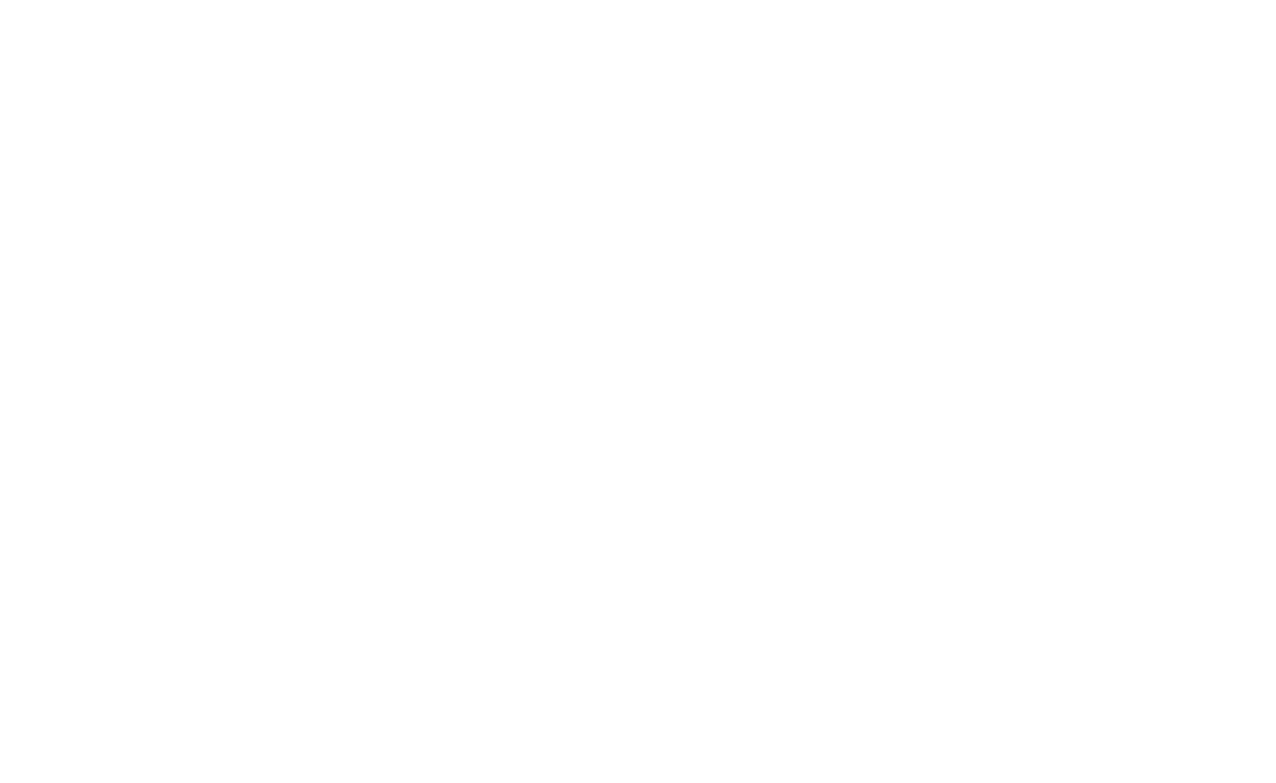 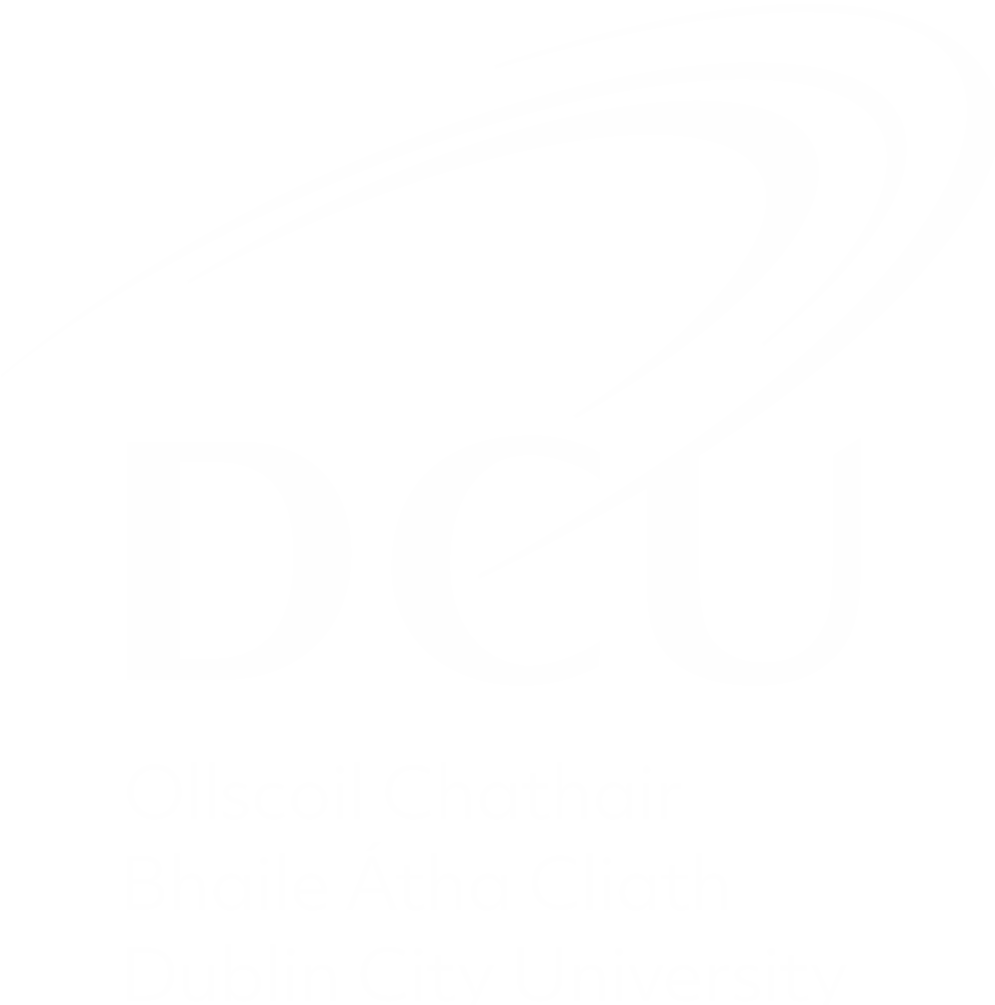 Teaching Enhancement Unit (TEU)
Check box style
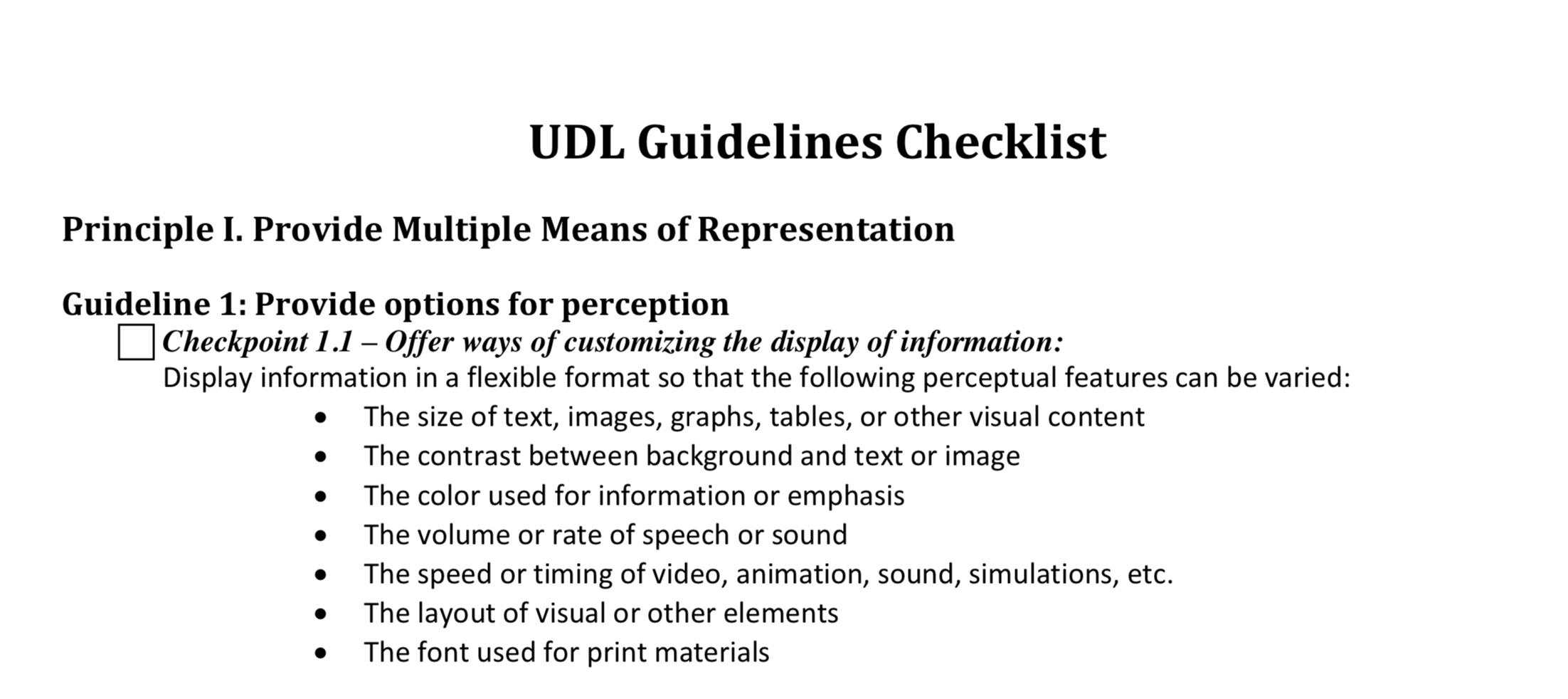 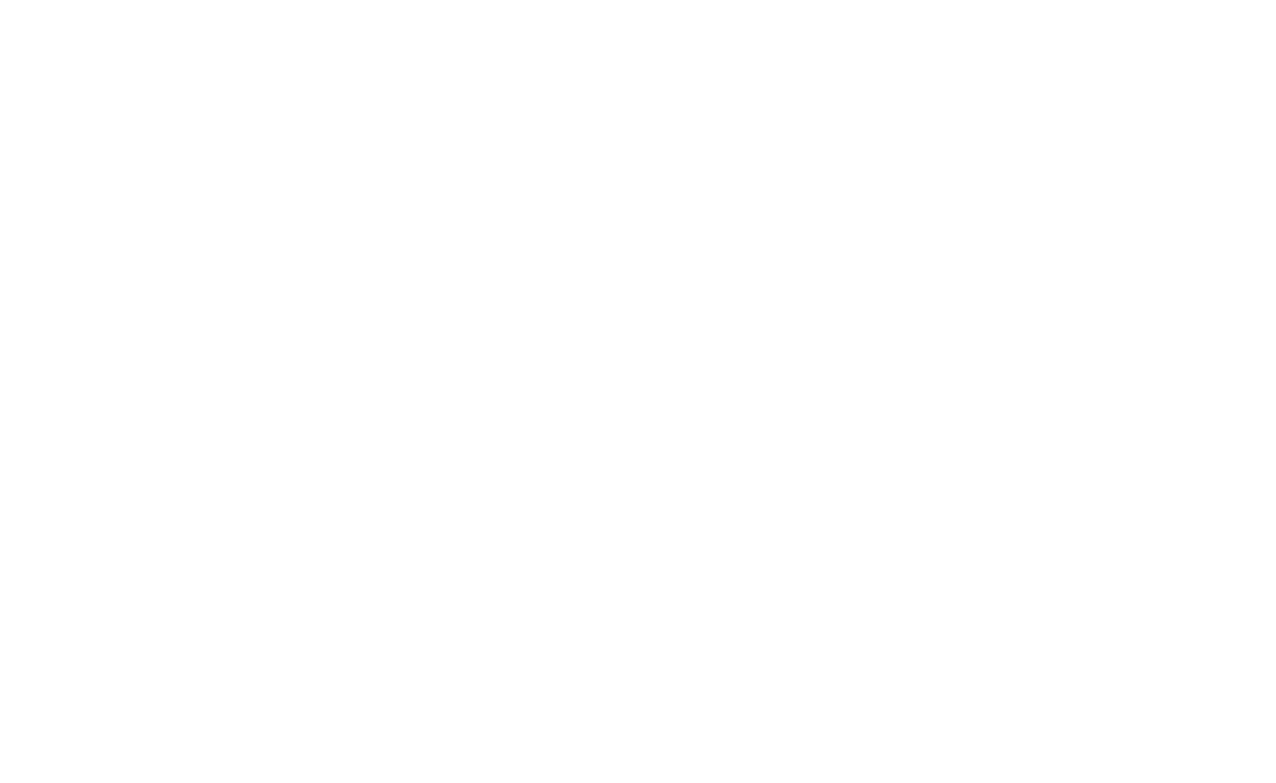 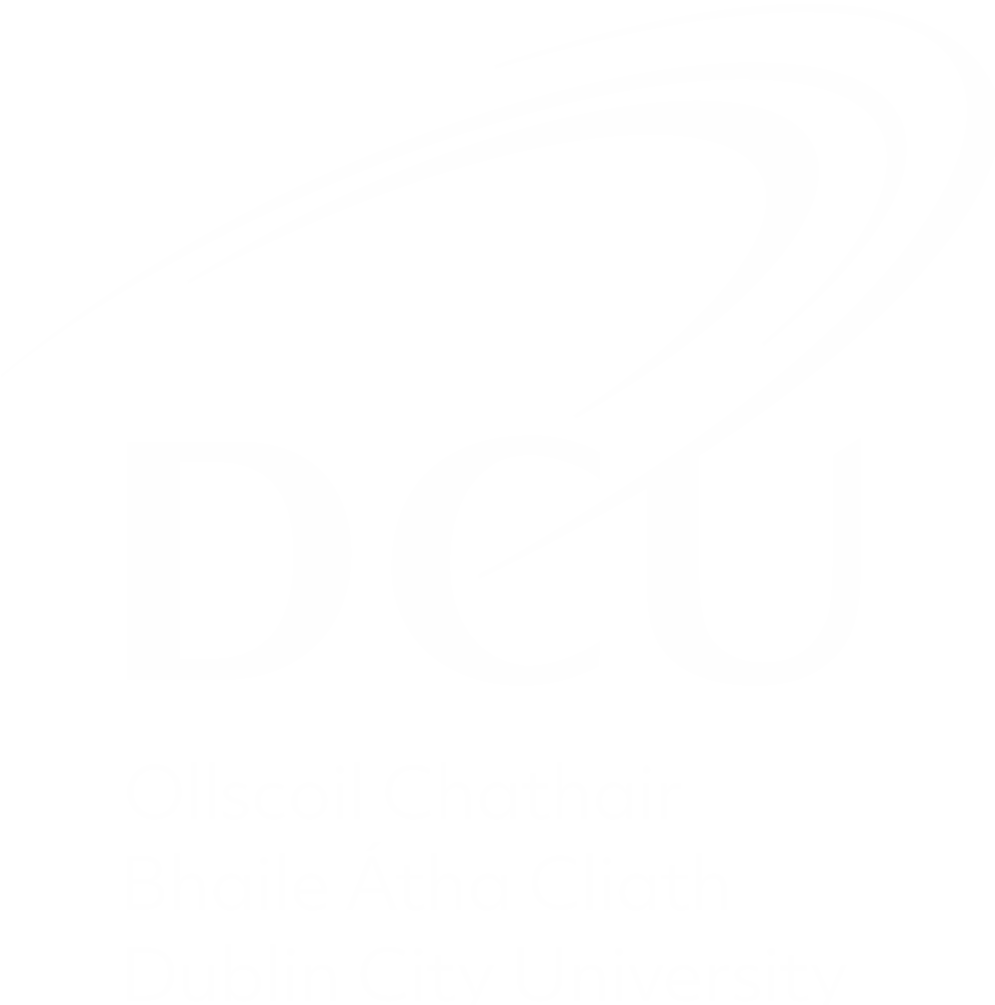 Teaching Enhancement Unit (TEU)
[Speaker Notes: ]]
Practice Example style
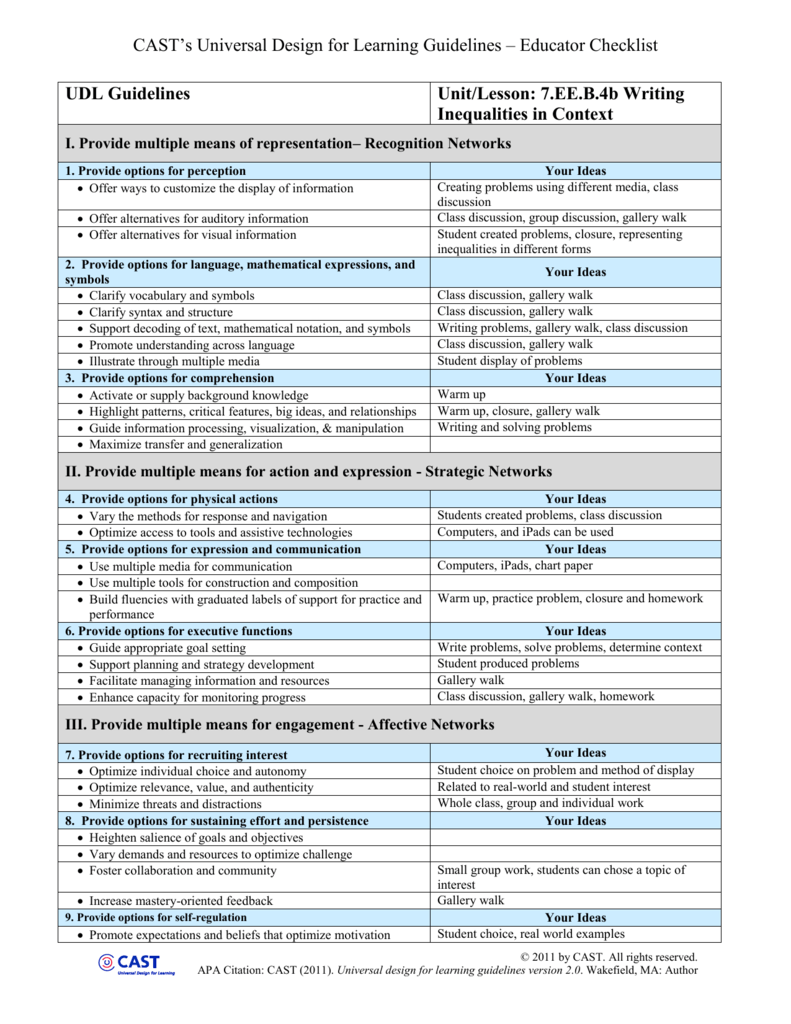 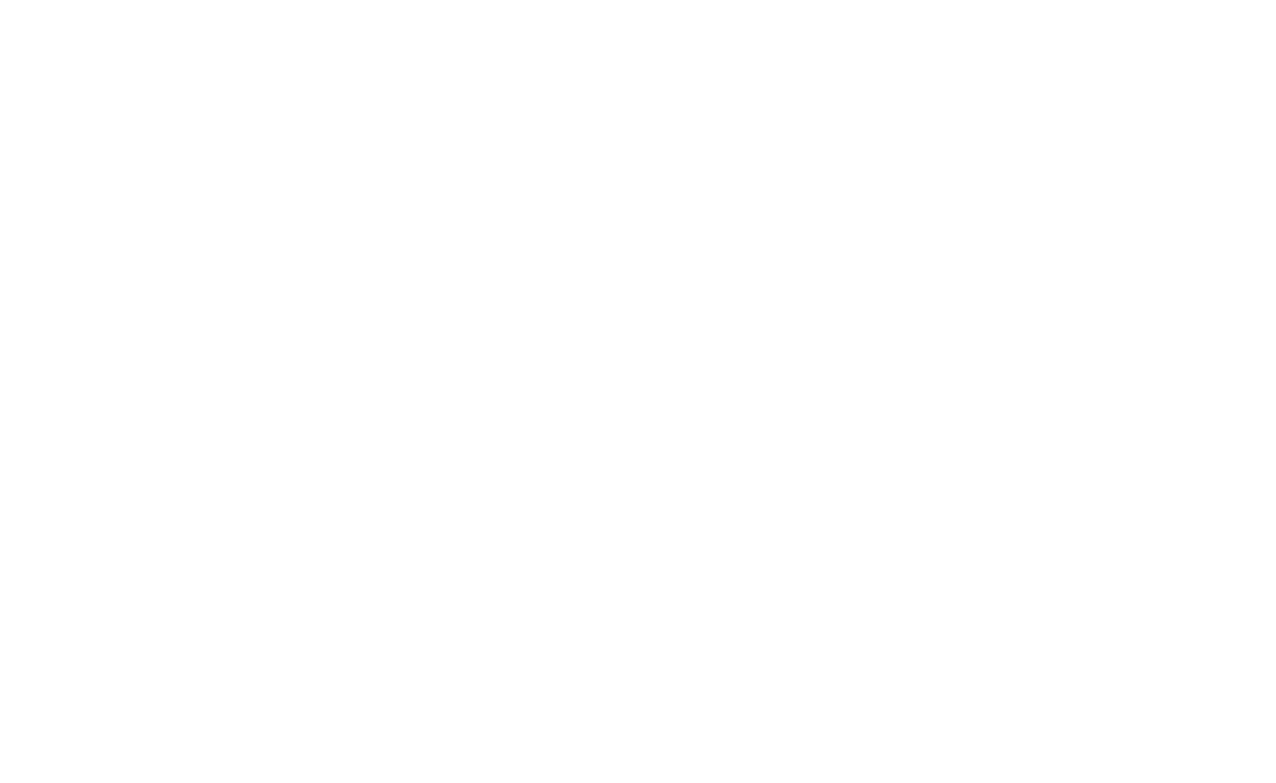 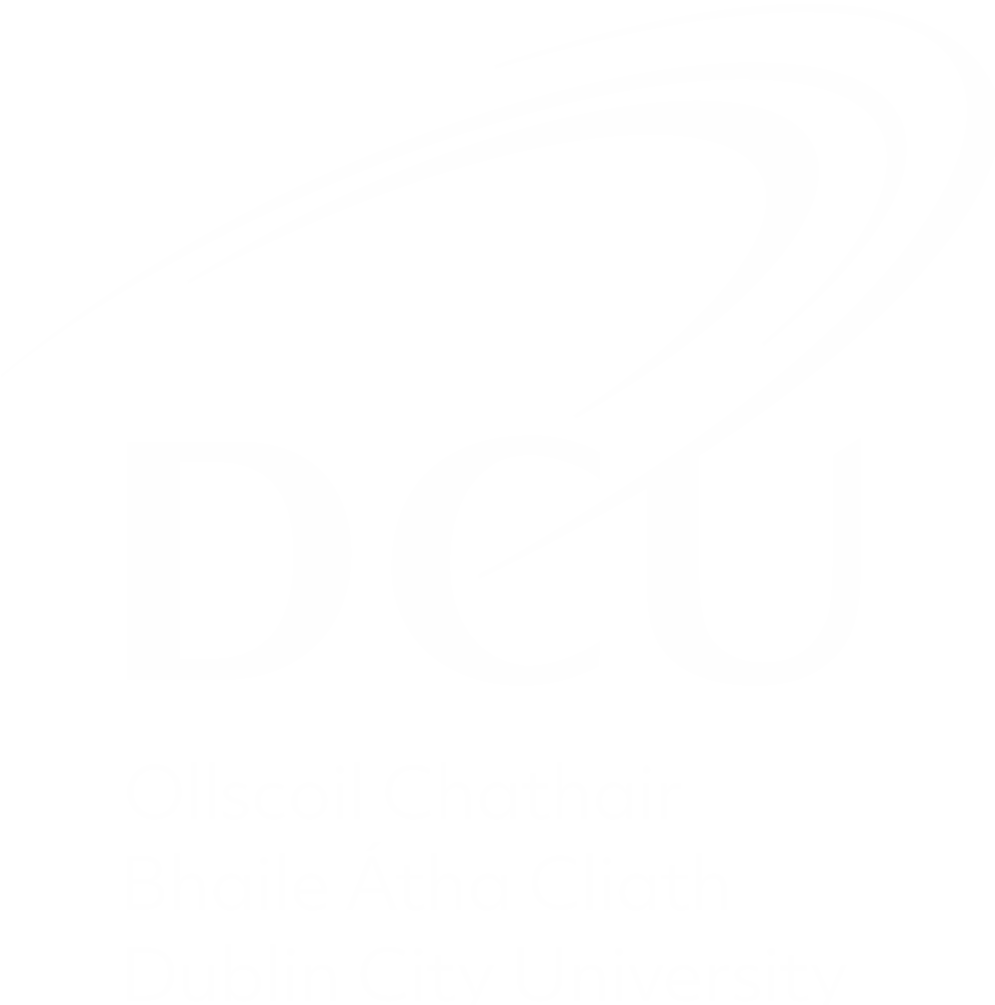 Teaching Enhancement Unit (TEU)
Progression Rubric Style
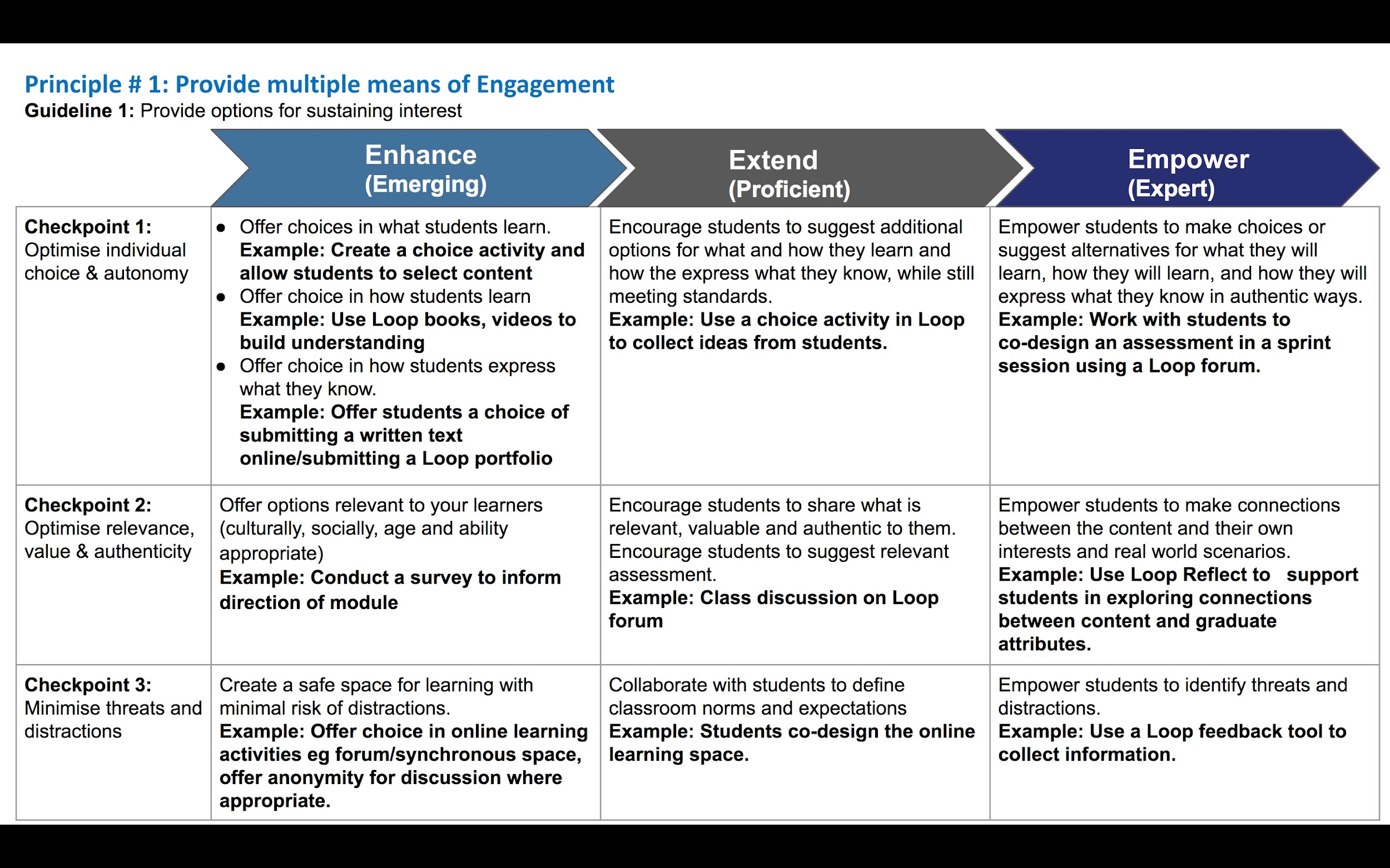 Adapted from UDL Progression Rubric, design by Melissa Toland,
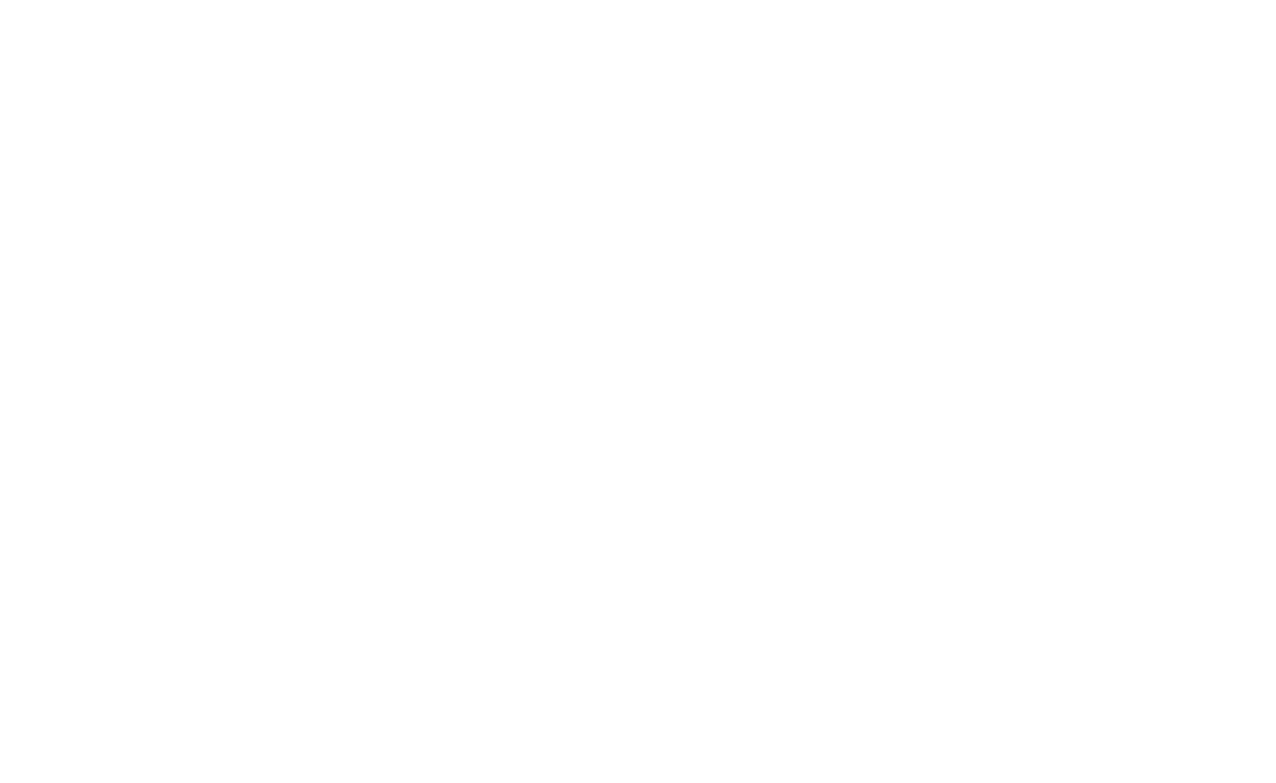 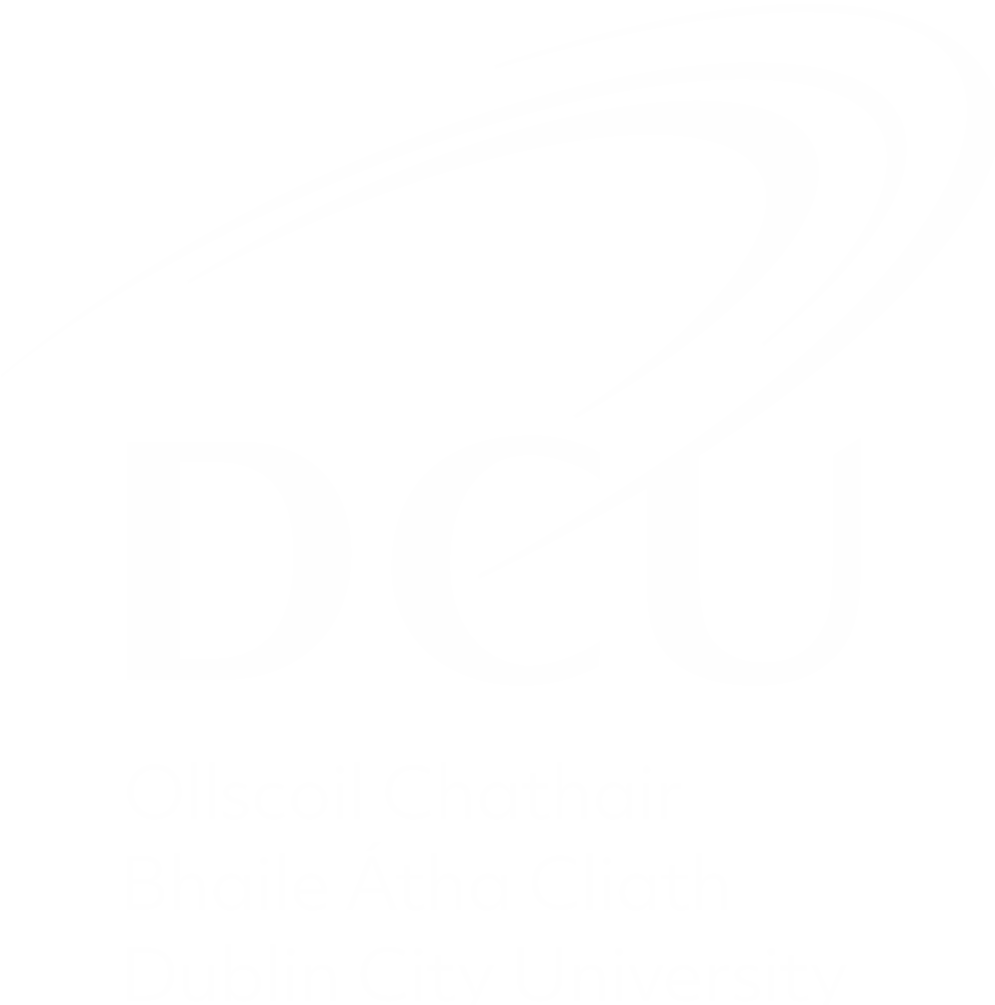 Teaching Enhancement Unit (TEU)
[Speaker Notes: to focus groups for consideration; adapted based on focus group data; pilot group (karen will speak to later)  suggested keeping all three types of checklist (speaks to UDL - flexibility)]
UDL Toolkit Development
REFLECT
Moving from policy to practice
PLAN
Sketch outline of Toolkit
Embedding UDL Principles into VLE Practice
OBSERVE
Pilot Toolkit and Gather Feedback
ACT
Engage with those who teach
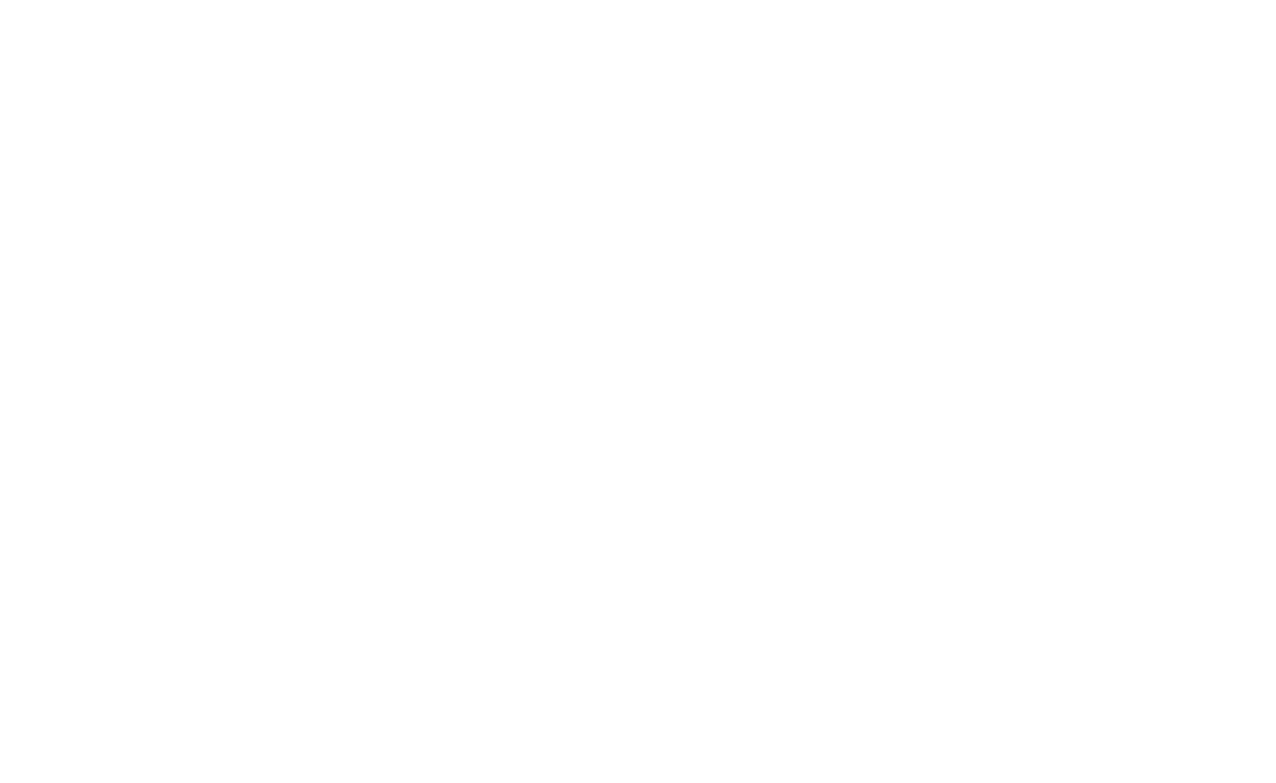 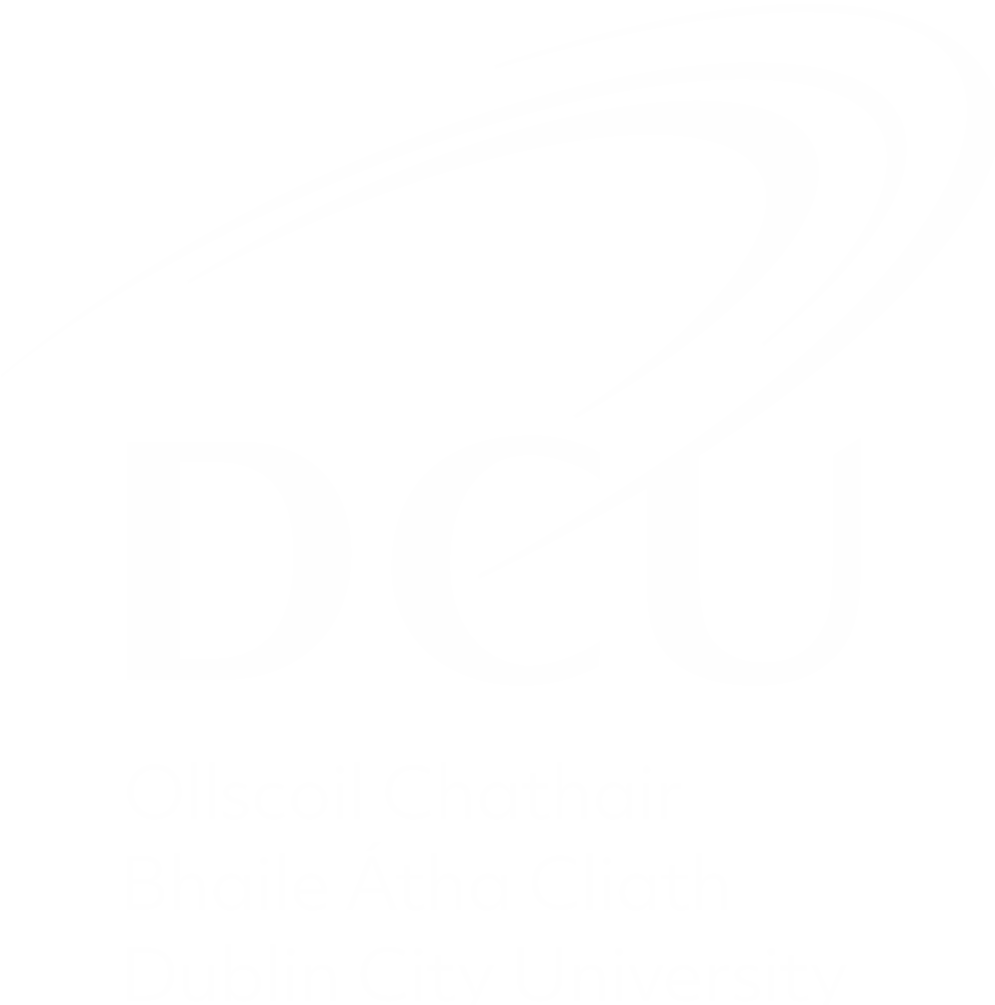 Teaching Enhancement Unit (TEU)
Implementation: Pilot group
Process
What worked well
Pilot with 3 participants who participated in the focus group 
2.5 hour semi structured support session
Scaffolded approach BUT….
Allowing plenty of time!
Small group worked well 
Continuing with participants of focus group
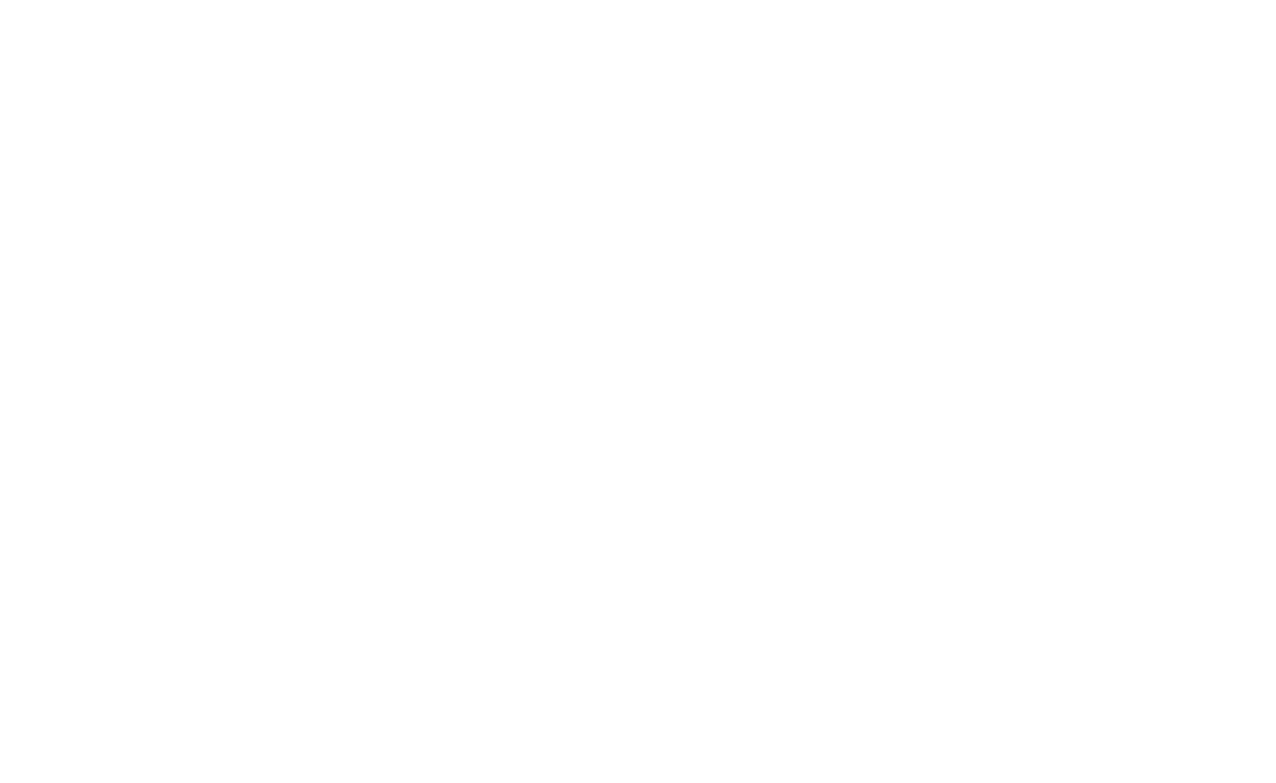 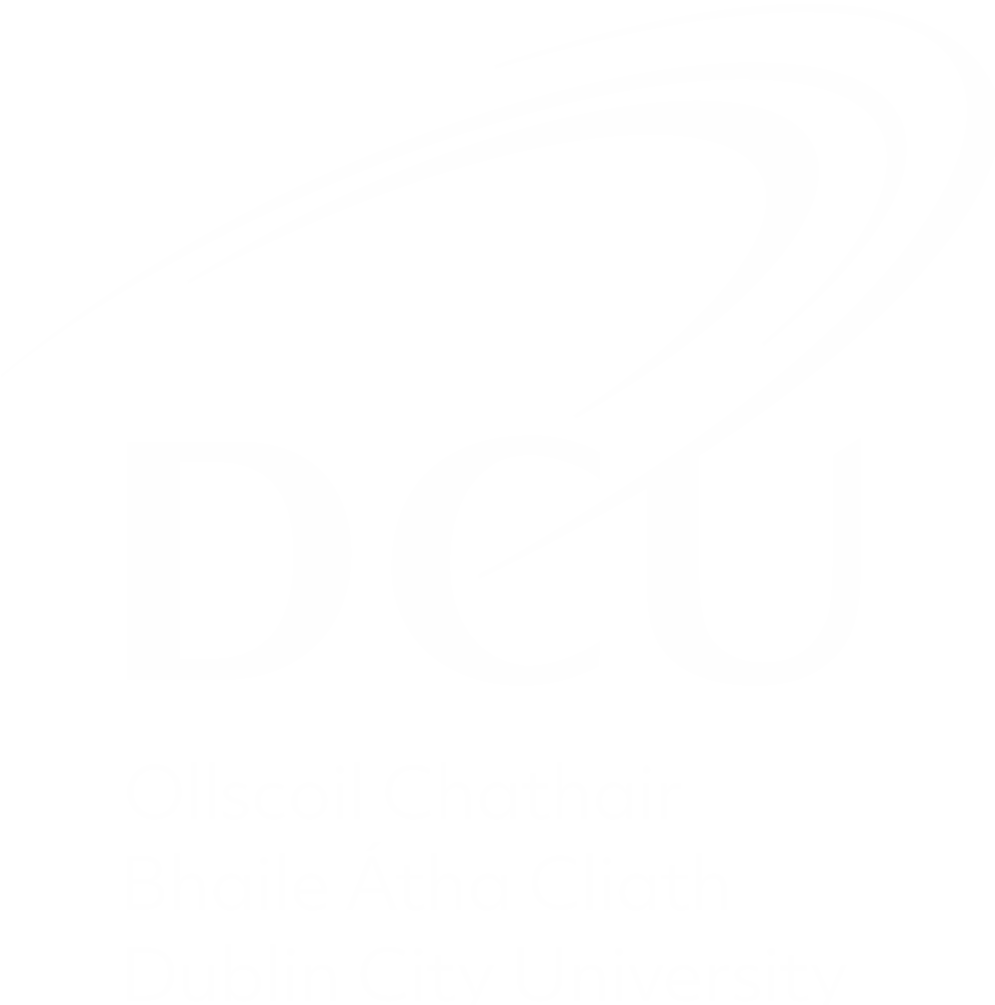 Teaching Enhancement Unit (TEU)
Pilot Group Response
“I completely changed all of my Loop pages….As a result the pages are much tidier and I think clearer”
“The addition of the module handbook structure on each page is great ... consistency across module pages”
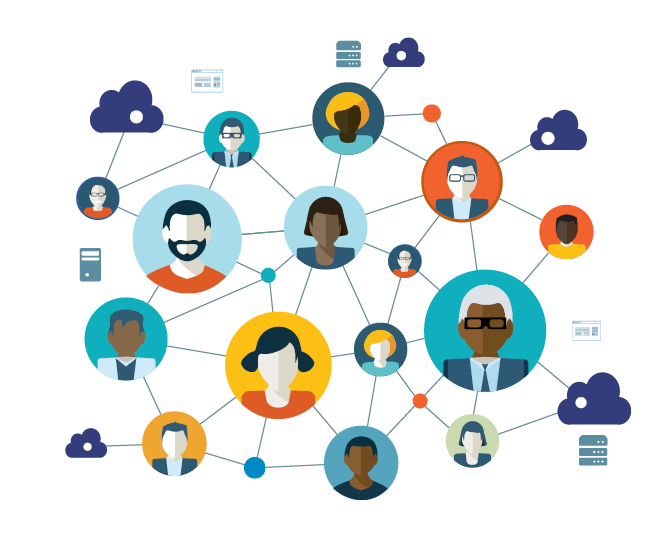 “I set up a book of tasks for students to engage with on a weekly basis.”
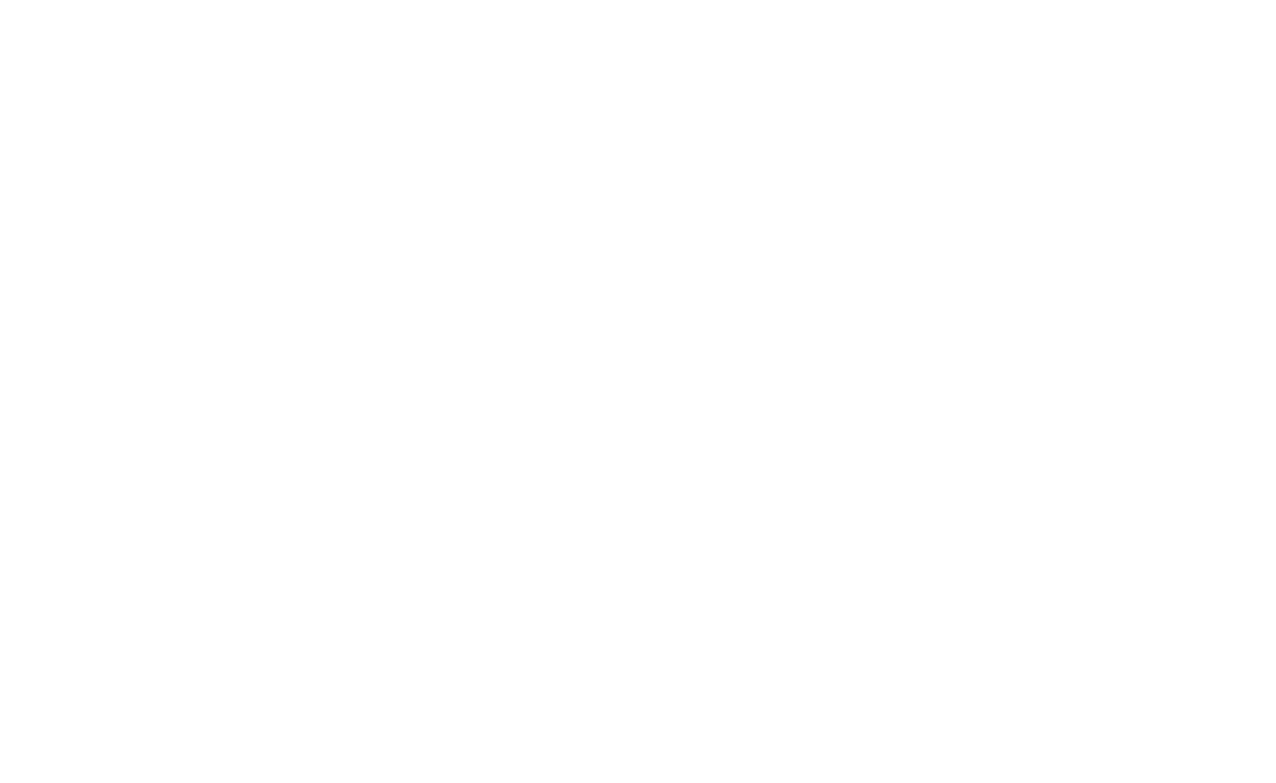 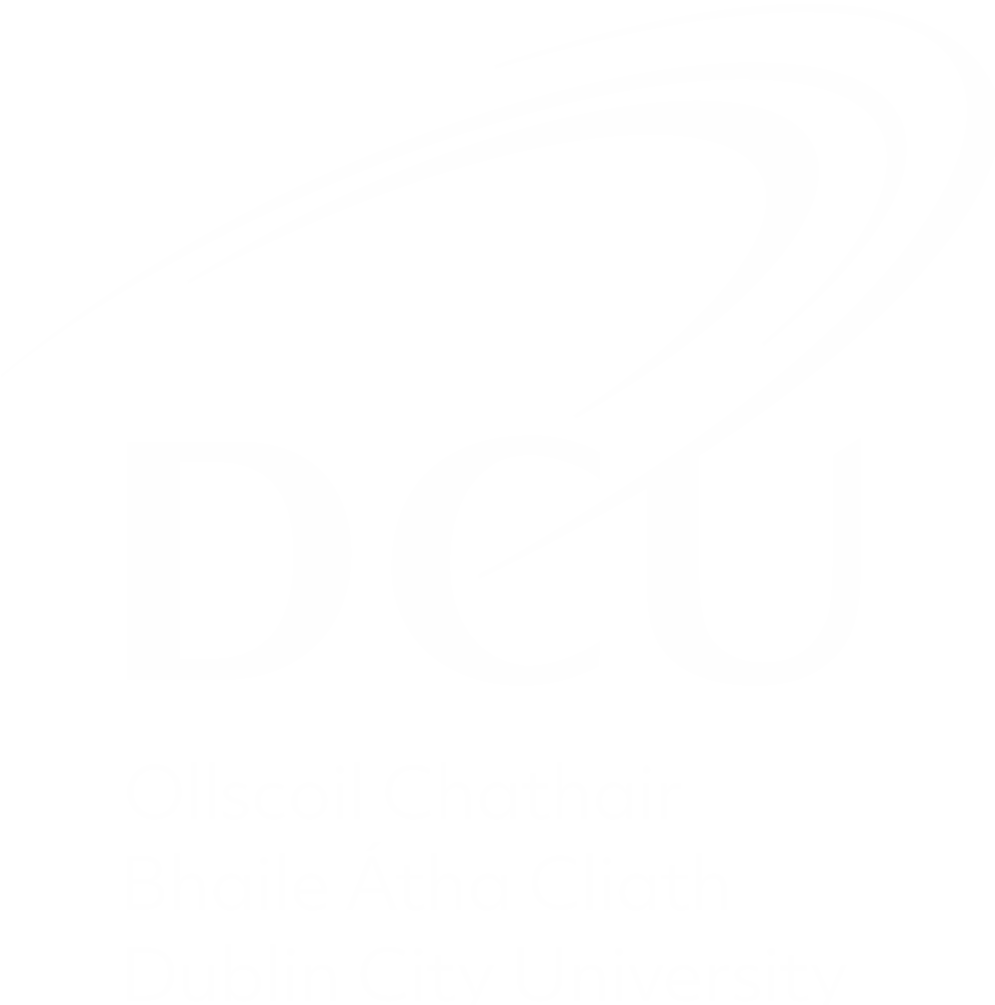 Teaching Enhancement Unit (TEU)
Next Steps
Further development of toolkit 
Offer to staff as self-directed toolkit/scaffolded process 
Sharing of toolkit for Moodle users
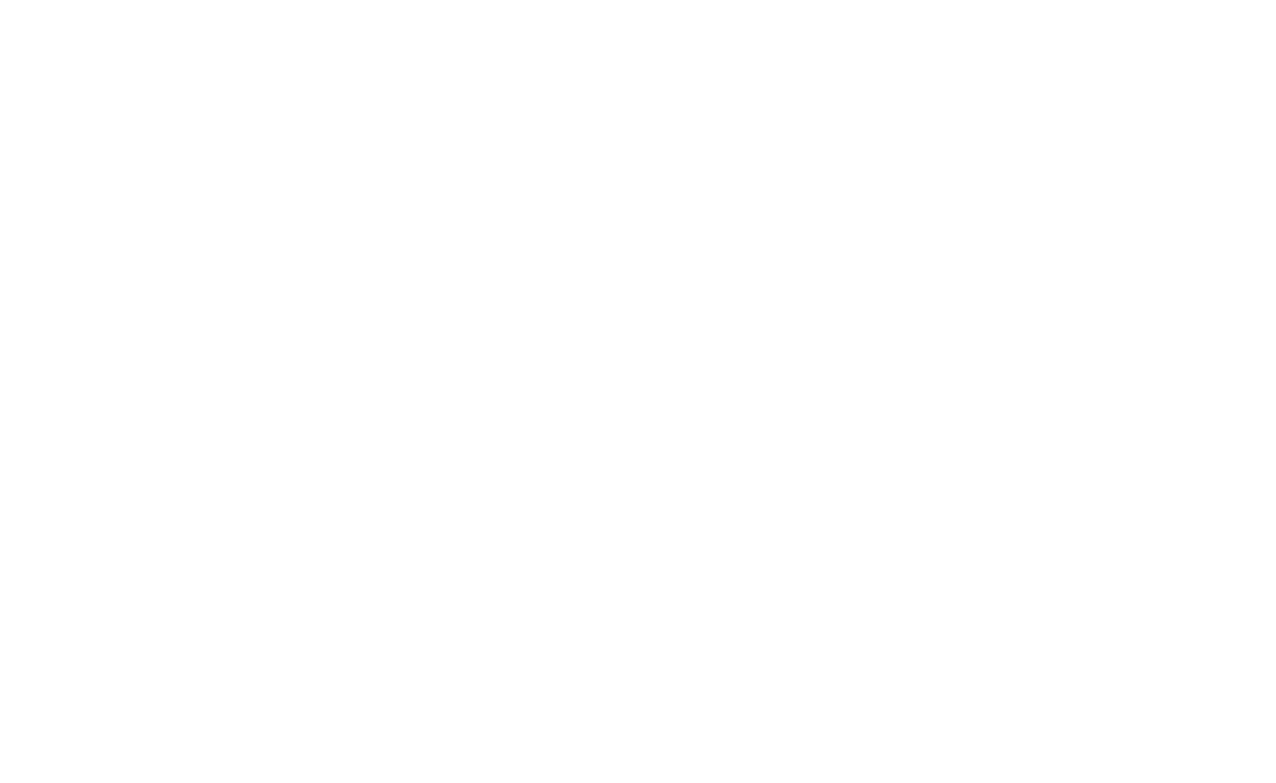 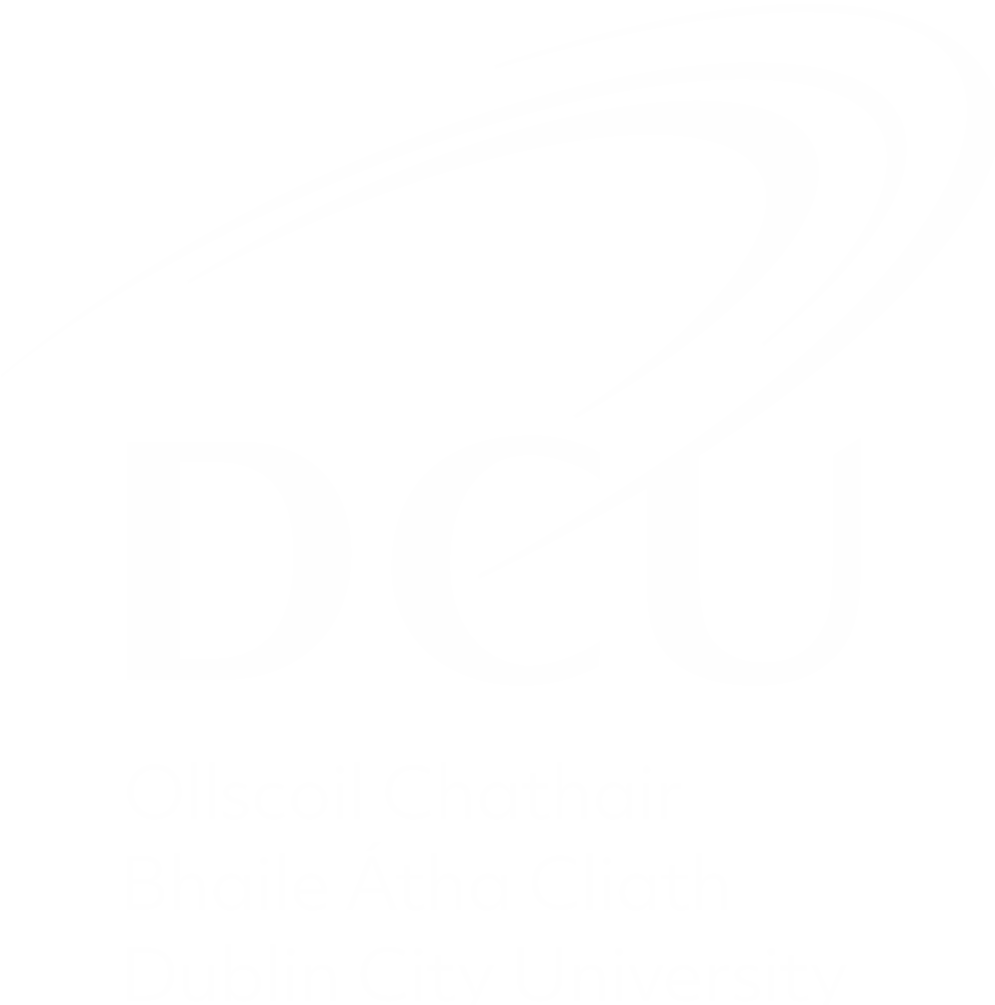 Teaching Enhancement Unit (TEU)
Thank you!
karen.buckley@dcu.ie

suzanne.stone@dcu.ie
We welcome feedback! 
Toolkit available through creative commons - June
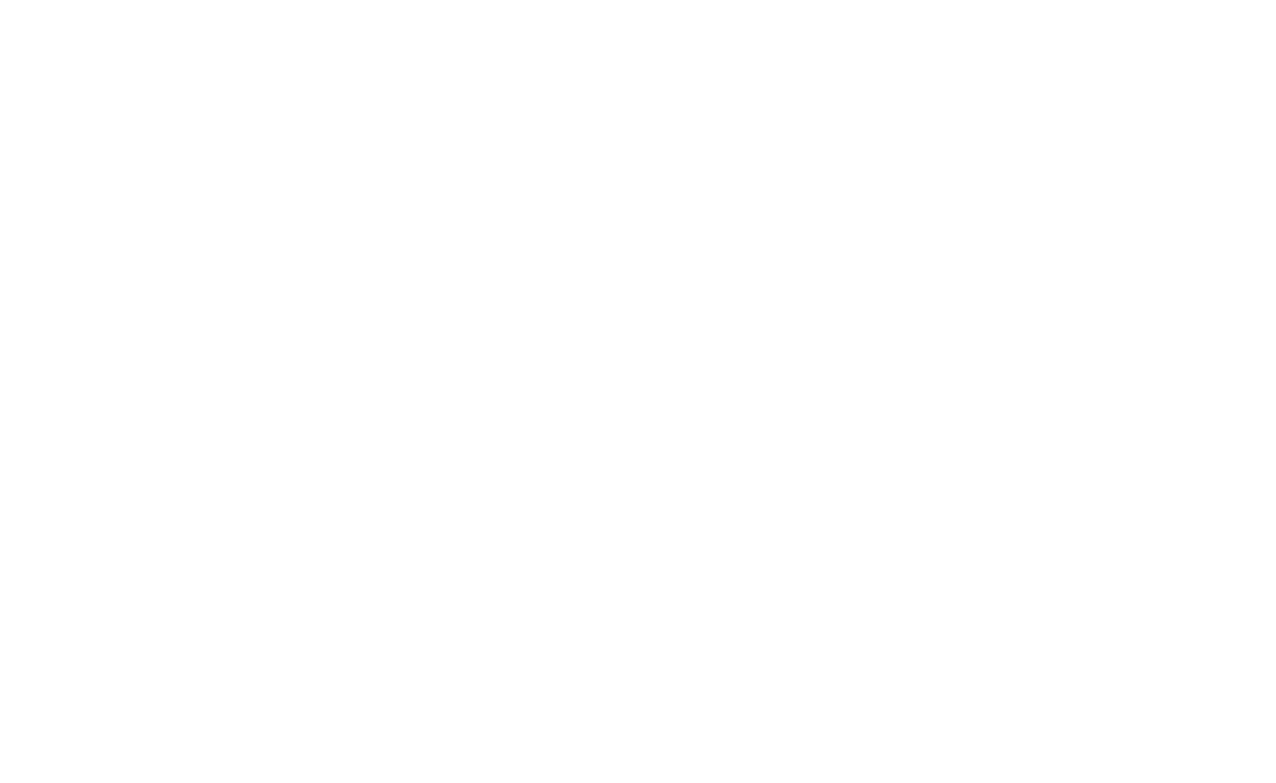 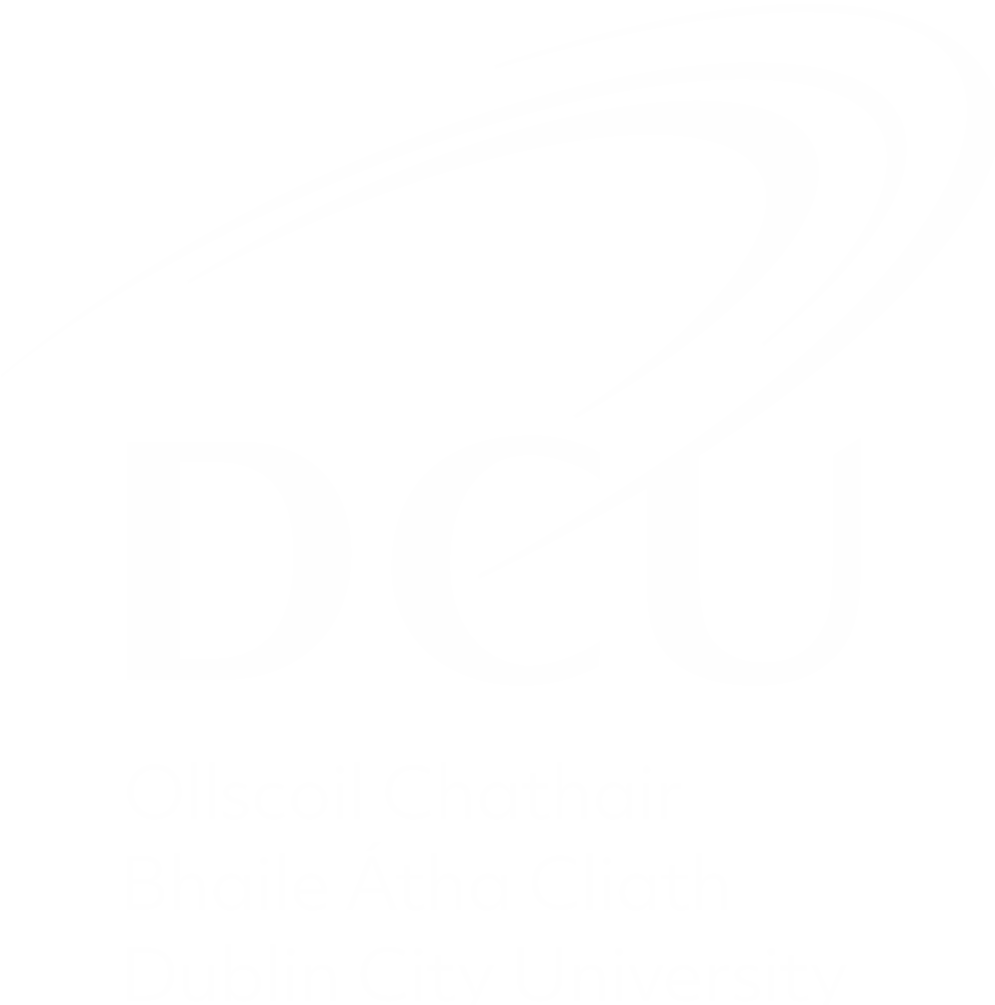 Teaching Enhancement Unit (TEU)
Resources:
CAST Universal Design for Learning General Information Available @ http://www.cast.org/our-work/about-udl.html#.Xrqq6xNKjq0
UDL Toland, Melissa (2018) UDL Implementation Rubric available @ https://www.novakeducation.com/wp-content/uploads/2019/02/UDL_ImplementationRubric_MelissaToland.pdf
Rhode Island Modified UDL Educator Checklist – Version 1.2 (11/08/09) (Adapted from CAST UDL Guidelines: http://udlguidelines.wordpress.com/introduction/ ) Available @ http://technologyforudi.weebly.com/uploads/1/1/2/3/11235865/udleducatorchecklist.pdf
3E Framework, developed by Keith Smith, Napier University available @ https://3eeducation.org/3e-framework/
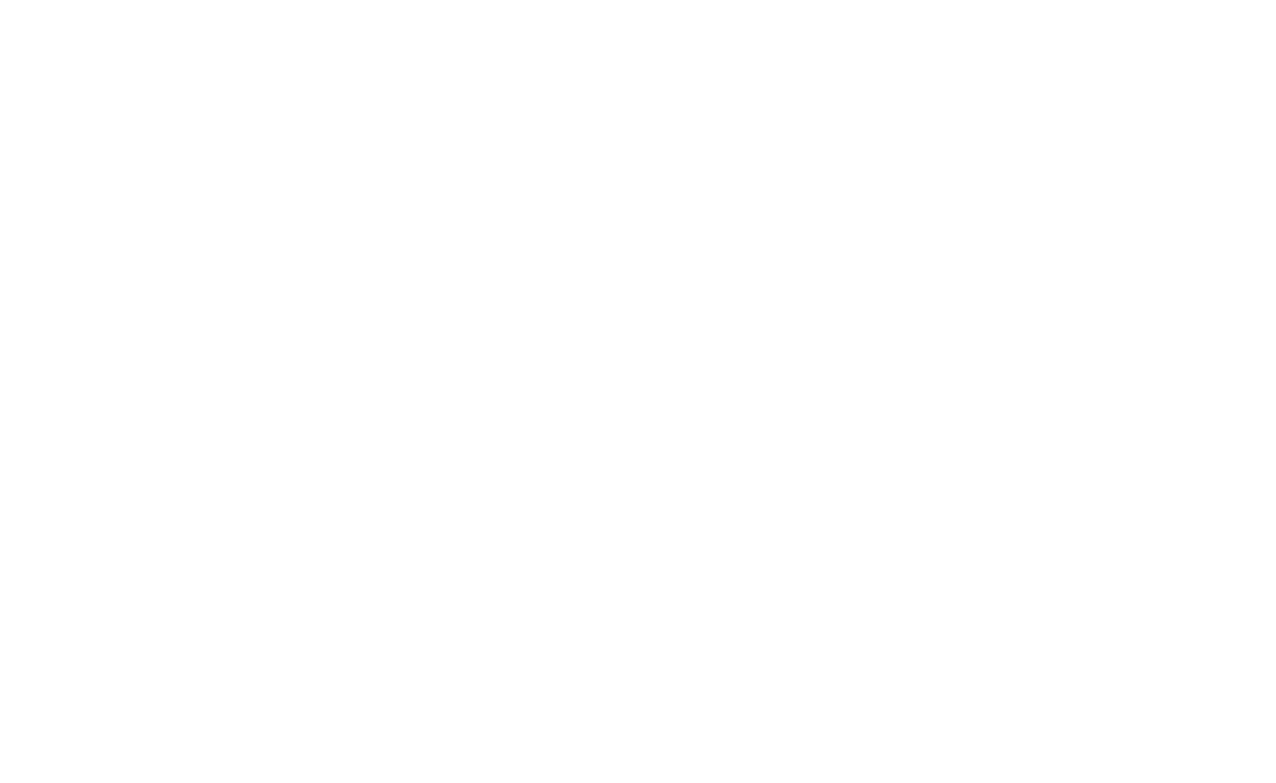 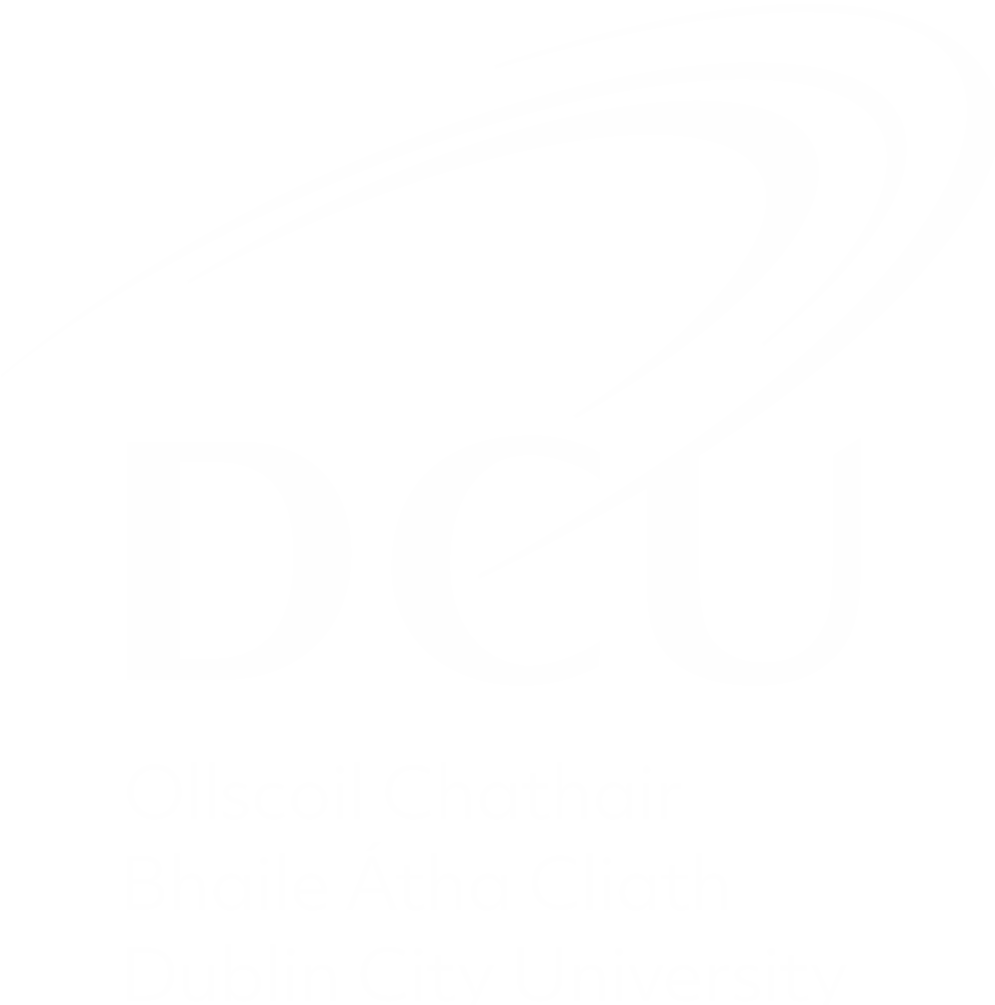 Teaching Enhancement Unit (TEU)